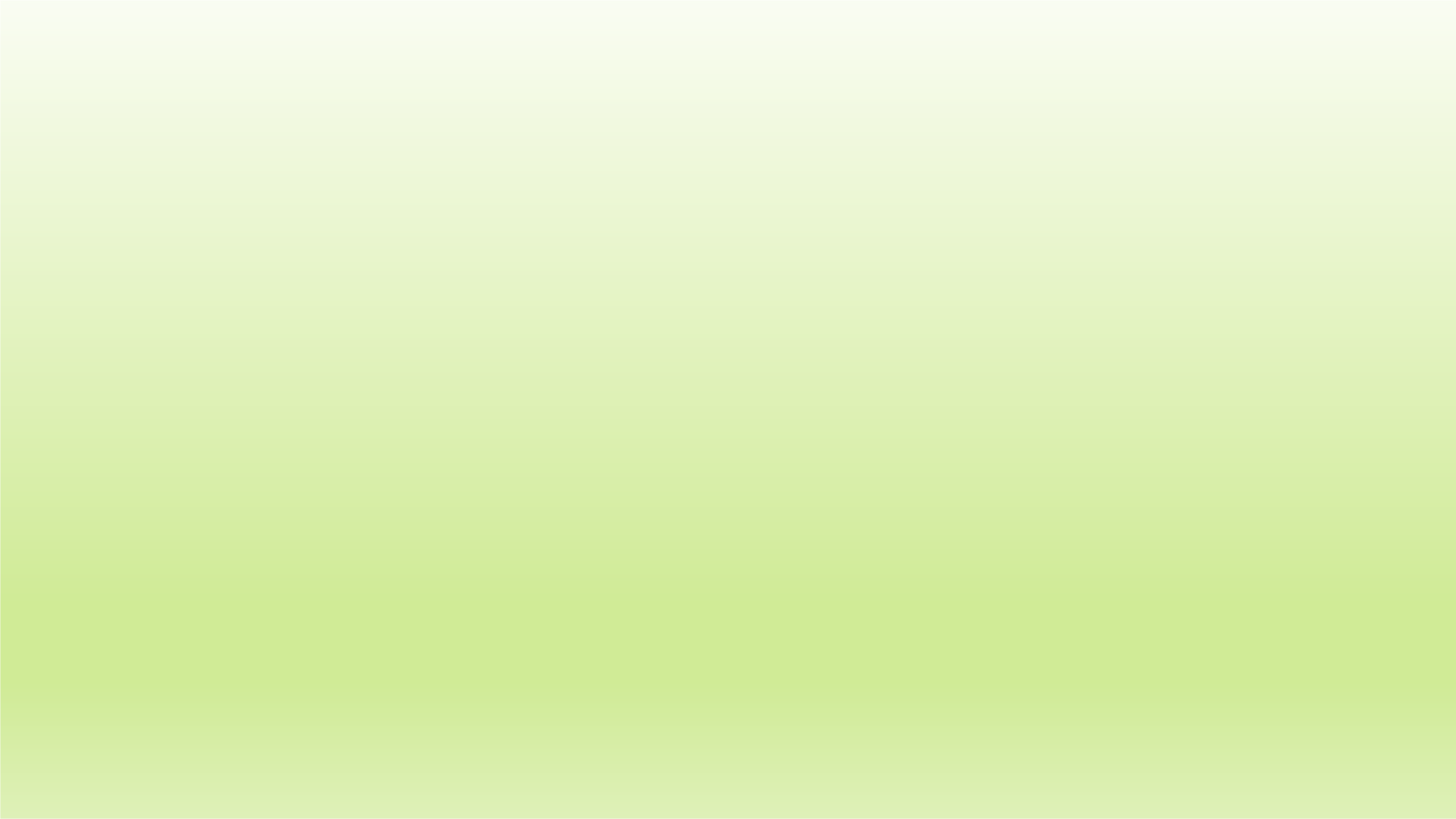 Муниципальное бюджетное общеобразовательное учреждение
«Средняя общеобразовательная школа №1» МО г. Братска
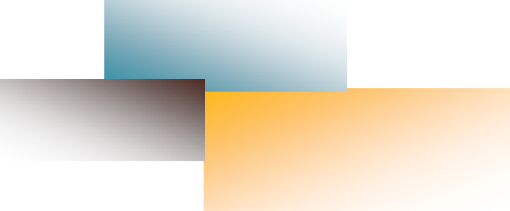 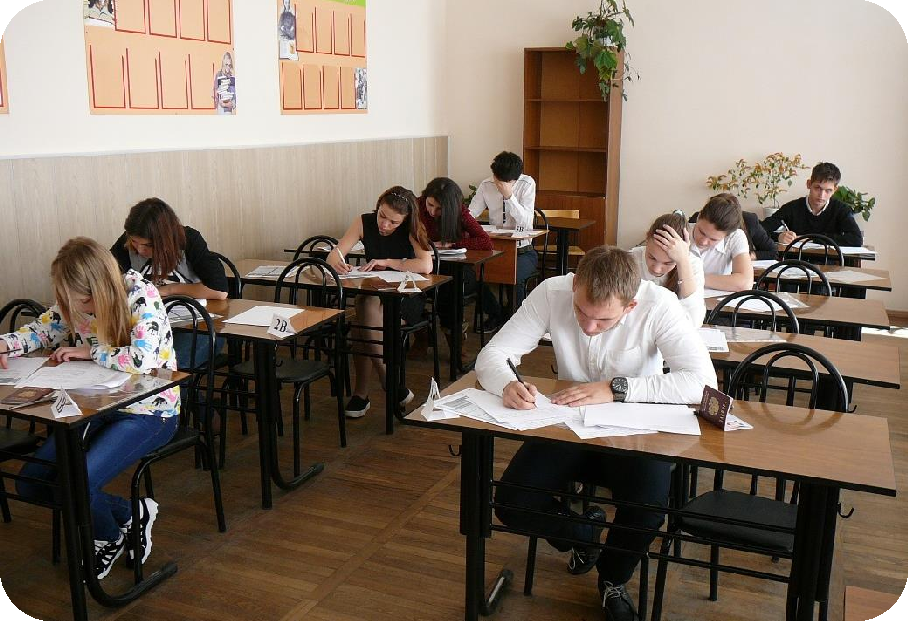 Модель проведения ГИА-11
 в 2024 году
19.01.2024
Нормативно-правовая база
Федеральный закон Российской Федерации от 29 декабря 2012 г. N 273-  ФЗ "Об образовании в Российской Федерации ".
Порядок проведения ГИА (утв.  приказом Минпросвещения, Рособрнадзора от 04.04.2023 № 233/552).
Порядок заполнения, учета и выдачи аттестатов об основном общем и среднем образовании и их дубликатов, утв. приказом Минобрнауки от 05.10.2020 № 546 (с изменениями на 22 мая 2023 года).
Приказ Министерства просвещения РФ "Об установлении минимального количества	баллов единого государственного экзамена по общеобразовательным предметам, соответствующим специальности или направлению подготовки, по которым проводится прием на обучение в образовательных организациях, находящихся в ведении Министерства просвещения РФ, на 2024/25 учебный год" от 18.09.2023 №694.
Методические материалы.
Кто может участвовать в ЕГЭ
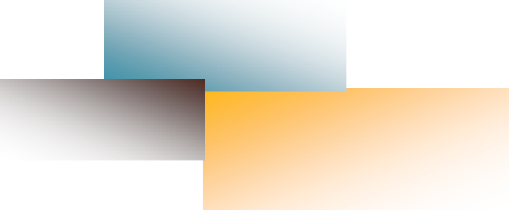 К ЕГЭ допускаются  выпускники текущего года:
не имеющие академической задолженности  и в полном объёме выполнившие учебный  план
Изменена
дополнительная дата  проведения  итогового сочинения  (изложения): вместо  первой рабочей
среды мая – вторая  среда апреля.
Изменены сроки  проверки и  обработки  материалов
итогового сочинения
(изложения).
успешно	написавшие	итоговое	сочинение  (изложение)
Итоговое сочинение (изложение) проводилось    6 декабря 2023 года (среда)
Сочинение оценивается «зачёт-незачёт».
Форма государственной  итоговой аттестации
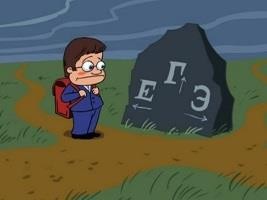 ГВЭ
ЕГЭ
Для обучающихся, освоивших  образовательные программы  среднего общего образования  и допущенных в текущем
году к ГИА
100-процентное применение печати КИМ  в аудиториях ППЭ
100-процентное сканирование  экзаменационных материалов  участников ЕГЭ в ППЭ
100-процентное обеспечение онлайн  видеотрансляции
Для лиц с ограниченными  возможностями здоровья  (ОВЗ), детей-инвалидов и  инвалидов
(продолжительность  итогового сочинения  (изложения), экзаменов
увеличивается на 1,5 часа).
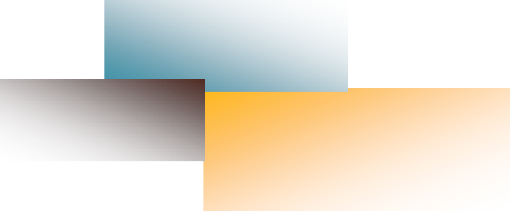 Сроки проведения ЕГЭ
Министерство образования  и науки Российской Федерации определяет  сроки и единое расписание  проведения ЕГЭ
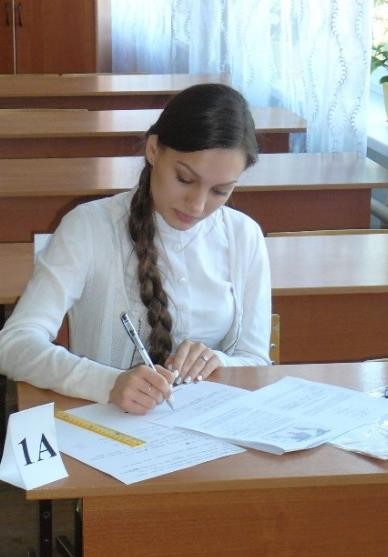 Изменились сроки, в  которые выпускники  прошлых лет могут  участвовать в ЕГЭ: со  следующего года  сдавать экзамены они  смогут только в
резервные сроки  основного периода  проведения
экзаменов.
3 периода ГИА:
-досрочный (март - апрель)
-основной (май - июнь)
-дополнительный (сентябрь)
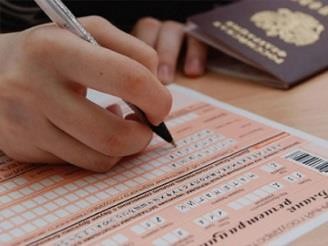 19.01.2024
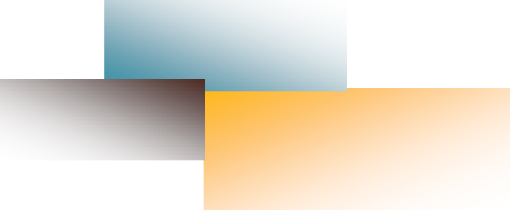 ПОДАЧА ЗАЯВЛЕНИЯ
До 1 февраля!
Выпускник в своей школе должен написать  заявление, в котором указывается:
выбор учебных предметов,
уровень ЕГЭ по математике (базовый или  профильный),
форма итоговой аттестации (ЕГЭ или ГВЭ).
Устанавливается  возможность
организации для  участников
экзаменов подачи  заявлений об  участии в ГИА-11 в  дистанционной
форме.
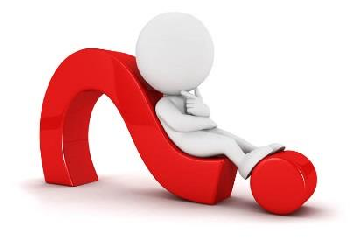 19.01.2024
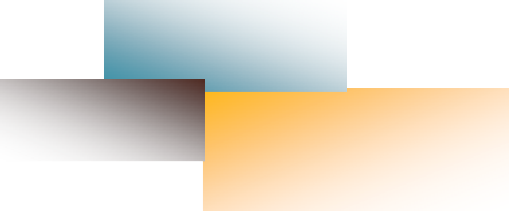 ВЫБОР ПРЕДМЕТОВ
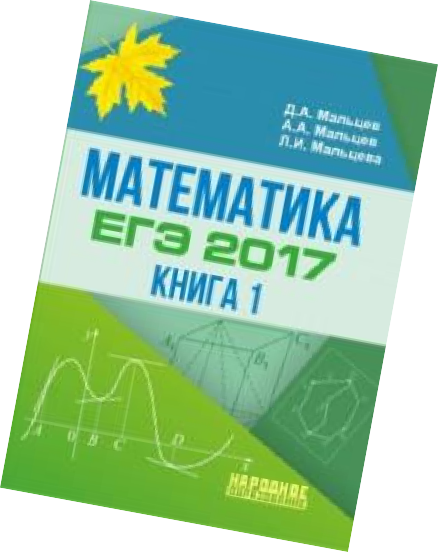 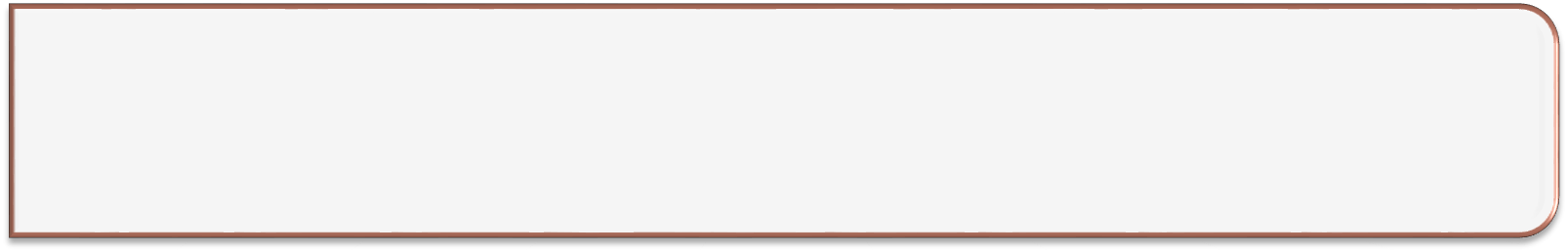 Математика и русский язык – обязательные
учебные предметы
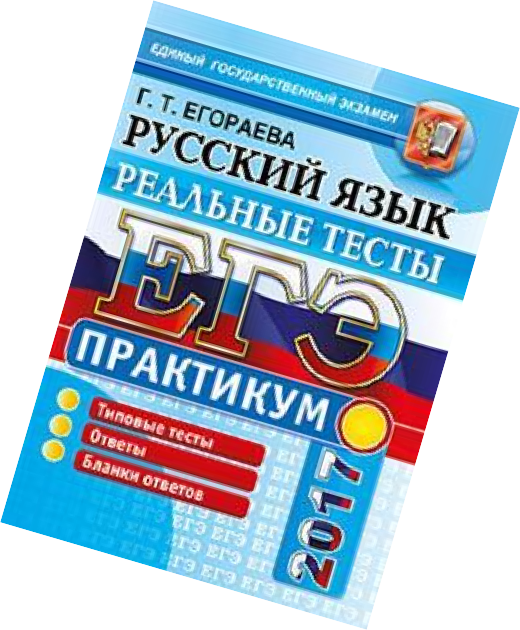 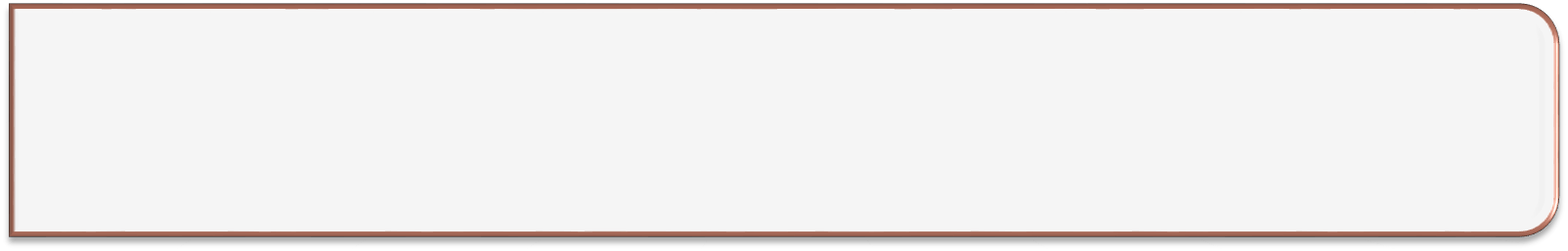 Экзамены по другим учебным предметам  обучающиеся сдают добровольно,	по  своему выбору
Приказом
предусмотрена  возможность для  участников
экзаменов  изменить
выбранный ранее  уровень ЕГЭ по  математике с
базового на
профильный или  наоборот
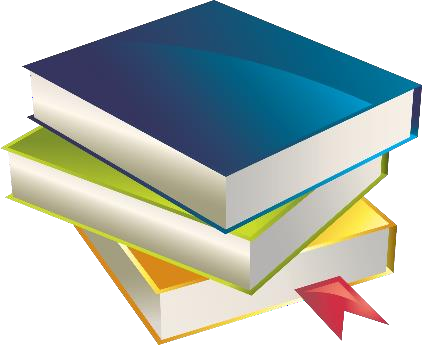 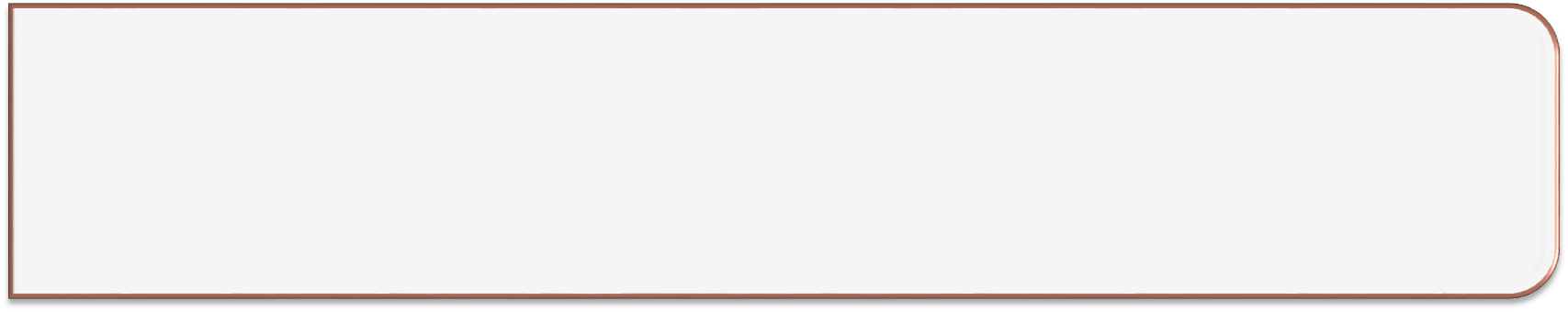 Выбранные учебные предметы необходимо  указать в заявлении
19.01.2024
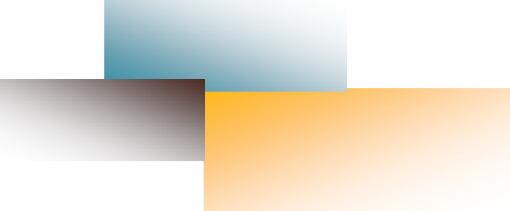 Предметы по выбору
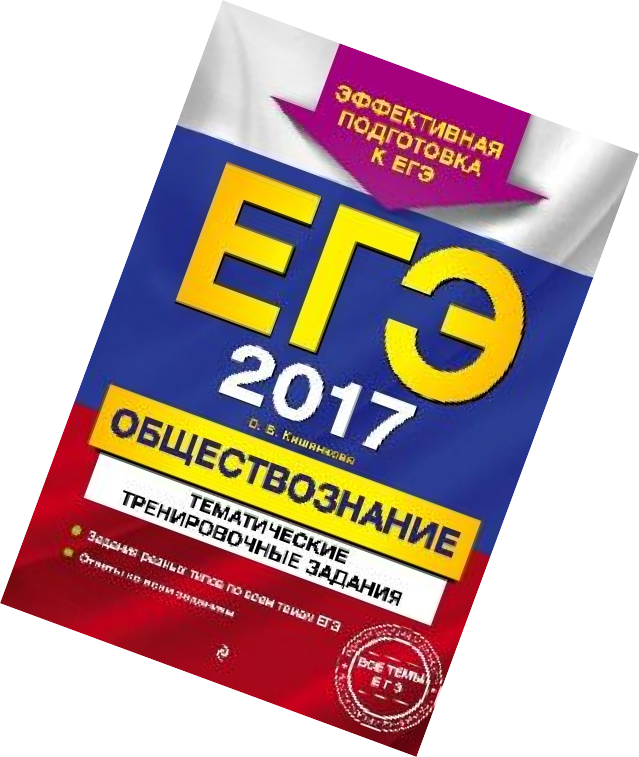 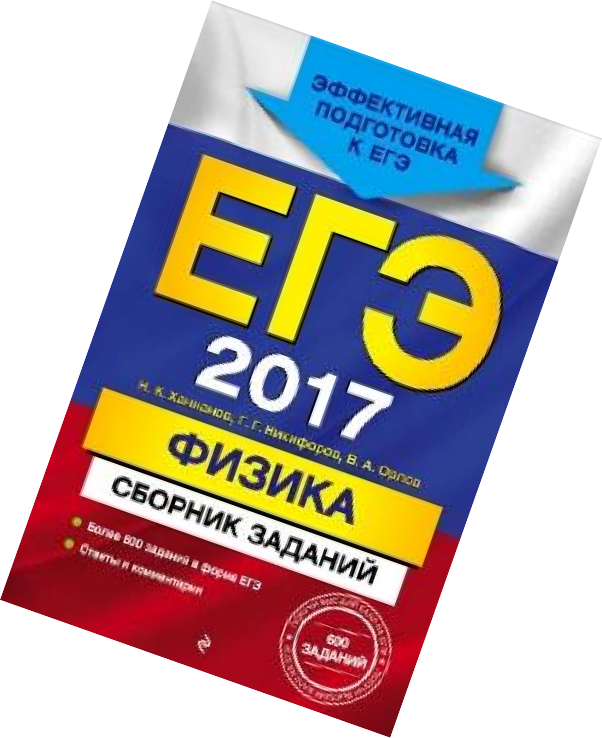 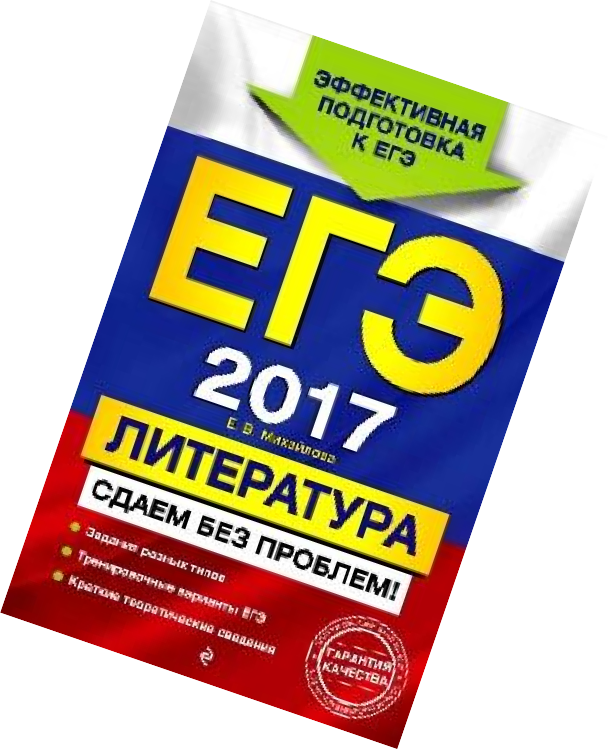 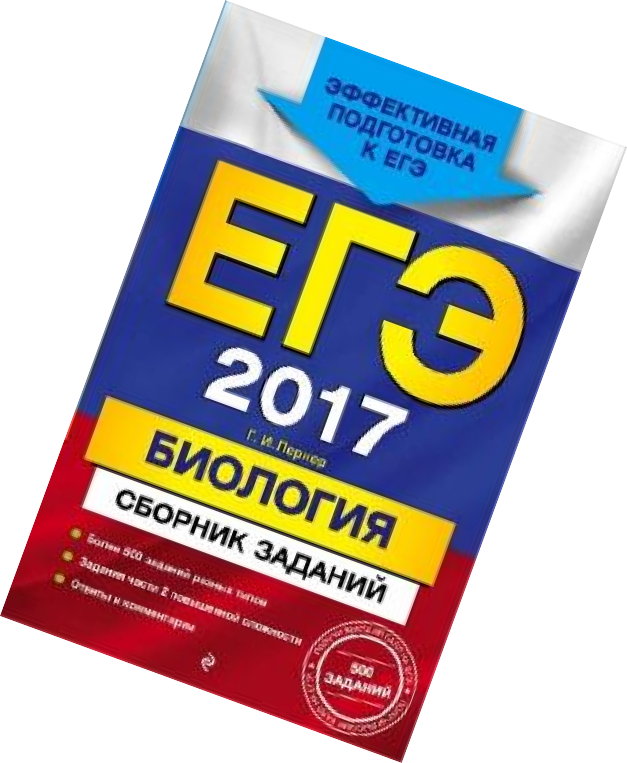 19.01.2024
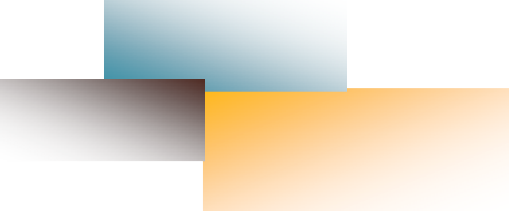 Математика
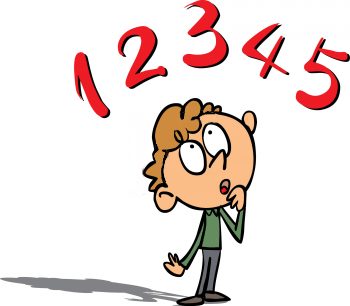 Базовый  уровень
Профильный  уровень
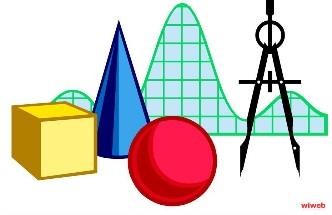 Для получения аттестата
Для поступления в вуз,  где математика
внесена в перечень  обязательных
вступительных
испытаний
Для поступления в вуз,  где математика
не является
вступительным  экзаменом
19.01.2024
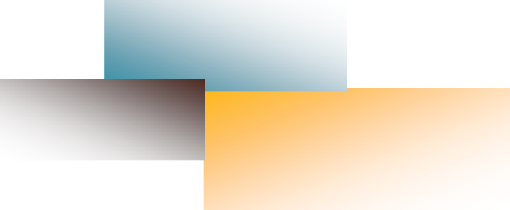 Для получения аттестата
Минимальное количество баллов ЕГЭ по:

- русскому языку – 24 балла
(по 100-балльной шкале) для получения аттестата,  42 балла для поступления в ВУЗ.
- математике базового уровня – 3 балла  (по 5-балльной шкале),
- математике профильного уровня – 27 баллов
(по 100-балльной шкале) для получения аттестата,  39 баллов для поступления в ВУЗ. .
19.01.2024
Неудовлетворительный
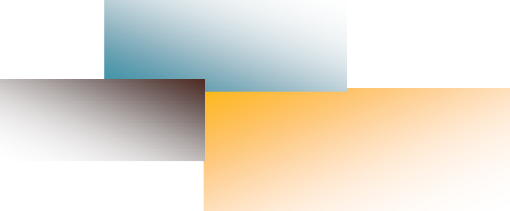 результат на ЕГЭ

Неудовлетворительный результат по одному из обязательных
учебных предметов (русский язык или математика) –
пересдача в текущем учебном году в дополнительные сроки  (июнь).

Повторно неудовлетворительный результат по одному из
этих предметов в дополнительные сроки – пересдача не ранее
1 сентября текущего года.

Неудовлетворительный результат и по русскому языку, и по  математике – пересдача не ранее 1 сентября текущего года.

Предметы по выбору в текущем году  не пересдаются.
19.01.2024
ЕГЭ по информатике
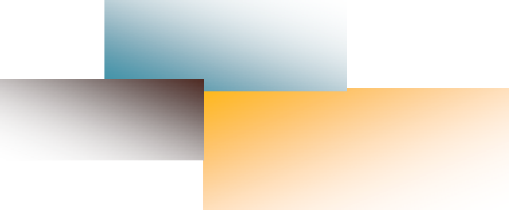 Ключевые особенности КЕГЭ:
Участник	самостоятельно
сдает	экзамен	на	компьютере,
используя установленное стандартное ПО
Каждому участнику выдается  государственного экзамена по  участника КЕГЭ)
единого  информатике	(черновик
черновик
участника
В	новой
редакции
более  прописана  проведения
порядка  подробно
процедура
Состав инструментов (версий стандартного ПО), используемых  участником для решения заданий, определяется на уровне  субъекта Российской Федерации
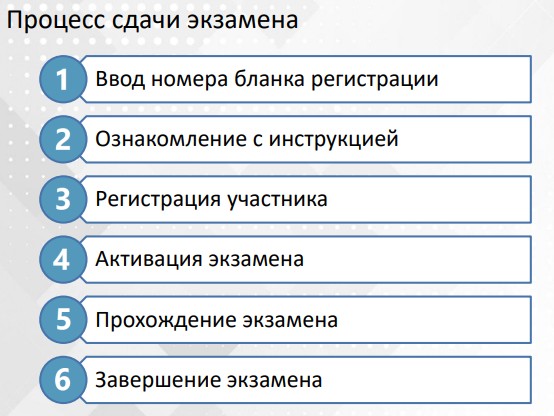 ЕГЭ по информатике.  Сокращены	сроки  обработки и проверки
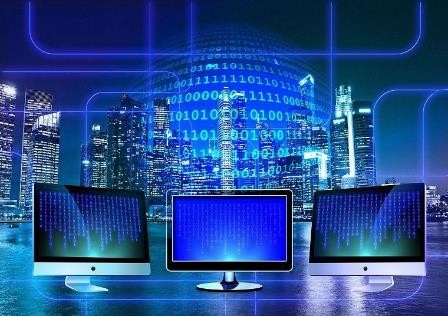 экзаменационных
работ	ЕГЭ
по  информатике до двух  календарных	дней
Ответы на задания проверяются
автоматически
после
экзамена,  четырех  дней.
проведения
вместо
календарных
19.01.2024
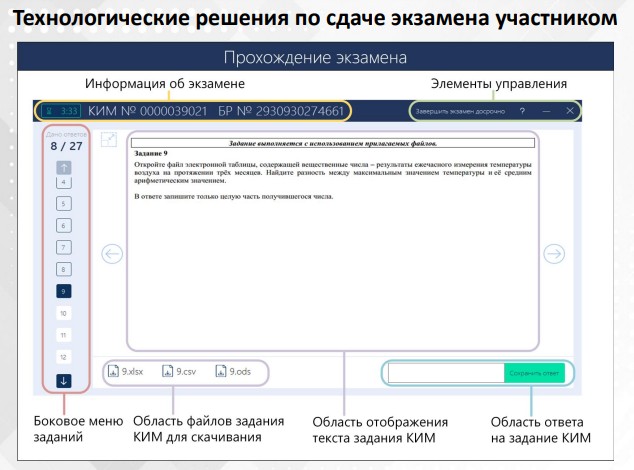 ЕГЭ по иностранным языкам
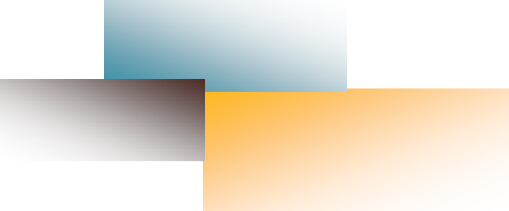 ЕГЭ по иностранным языкам разделён на две части:
Письменная  часть
(включает раздел
«Аудирование»)
Устная  часть
(раздел «Говорение»)
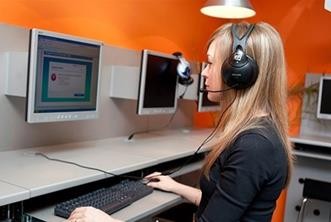 80 баллов
В разделе «Аудирование» все
задания записаны на
аудионоситель.
Аудиозапись прослушивается  обучающимися дважды, после  чего они приступают к
выполнению
экзаменационной работы.
20 баллов
Выбирается обучающимися
по желанию.
Устные ответы на задания  записываются на  аудионосители.
Продолжительность 15
минут.
Только вместе две части ЕГЭ по иностранному языку (письменная  и устная) дадут максимум 100 баллов.
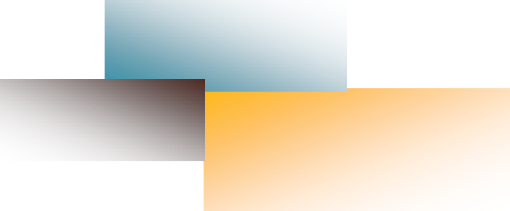 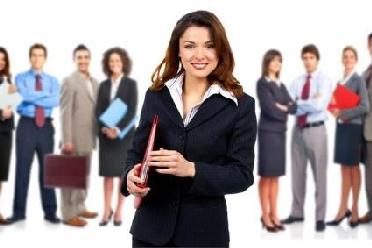 Выбор предметов
ВАЖНО!
Перечень вступительных испытаний в вузах  для всех специальностей
(направлений подготовки) определяется  приказом Минобрнауки России.

Каждый вуз выбирает из этого перечня  предметы, которые он должен
представить в своих правилах приёма и  объявить не позднее 1 ноября 2023 года.
В разных вузах на одинаковые направления могут быть установлены  разные предметы для поступления.
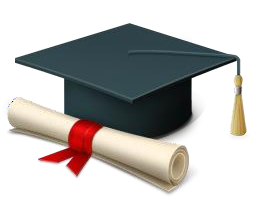 Право выбора -
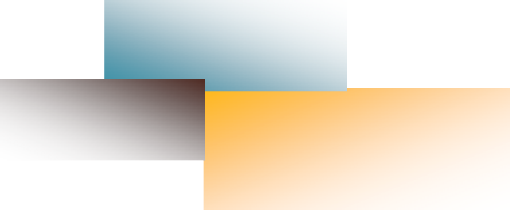 ответственность
ВАЖНО!
Поступающим на творческие направления подготовки  учесть риск возможного непрохождения  дополнительных вступительных испытаний
творческой направленности
(до 1 февраля включить в перечень выбранных
предметов «резервные»)


Поступающим в военные вузы (пожарные, МЧС, ФСБ и т.д.)  учесть возможность отрицательного результата оценки  уровня физической подготовки
(до 1 февраля включить в перечень выбранных предметов
«резервные»	для гражданских вузов)
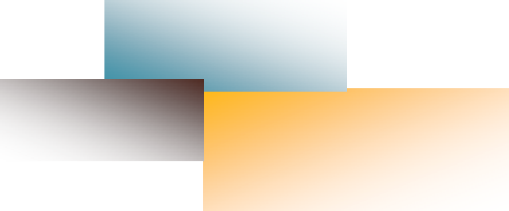 Для поступления в вузы
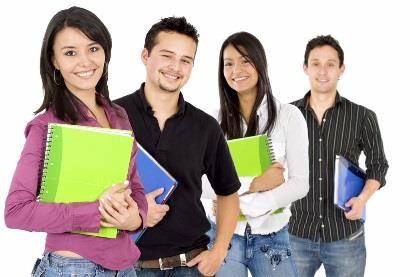 Минимальное количество баллов ЕГЭ:
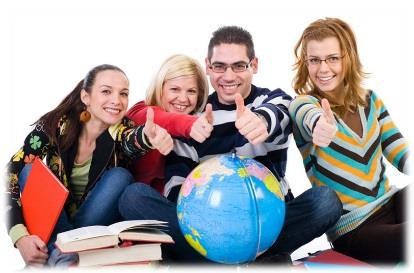 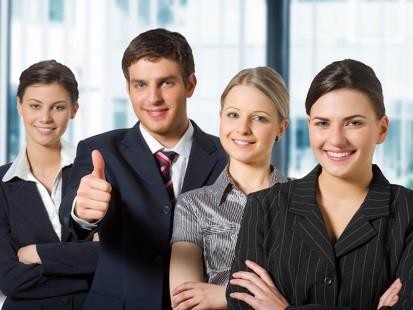 19.01.2024
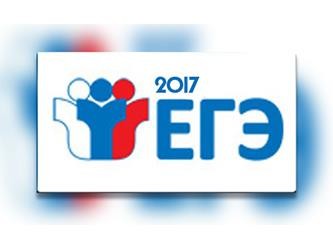 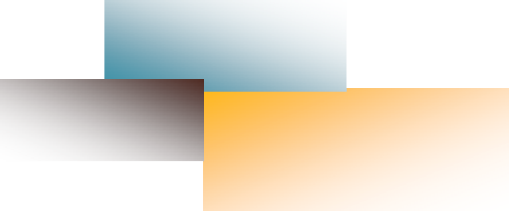 Для поступления в вузы
ВАЖНО!
Вузы имеют право устанавливать  свои минимальные баллы
(с которыми будут принимать абитуриентов)  выше этого уровня!
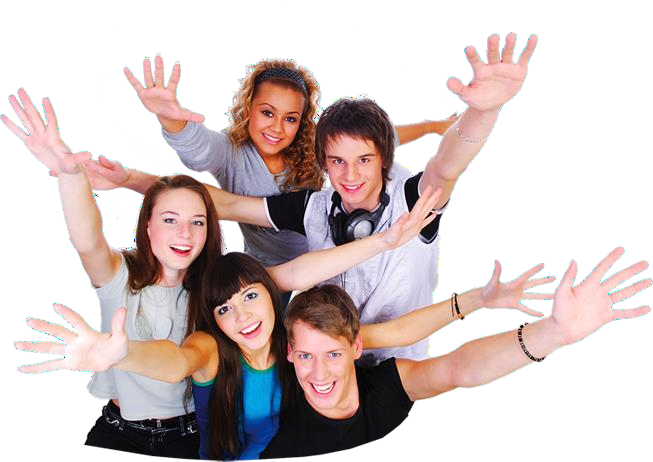 19.01.2024
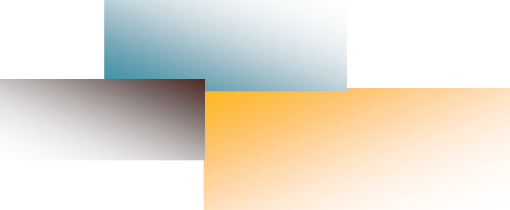 Продолжительность экзаменов
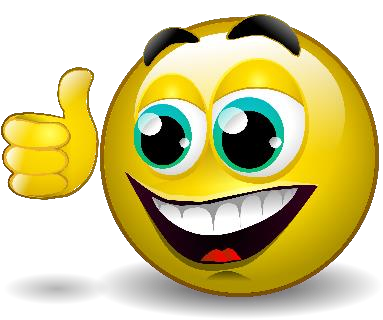 3 ч. 55 мин.
3 ч. 10 мин.
3 ч. 00 мин.
3 ч. 30 мин.
Математика (Б)
География
Иностранный
язык (китайский)
(кроме раздела
«Говорение»)
Математика (П)
Физика
Информатика
Литература
Биология
Иностранный  язык (кроме
раздела
«Говорение»)
Русский язык
Химия
Обществознание
История
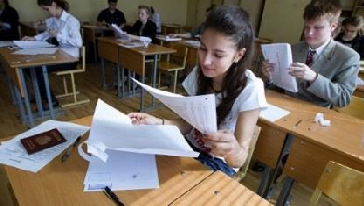 17 мин – «Говорение»
19.01.2024
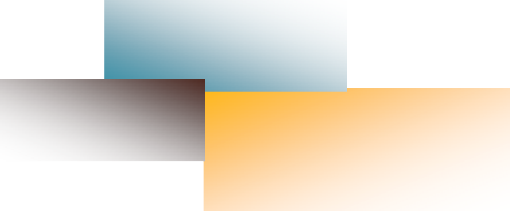 РАЗРЕШЕНО
Гелевая, капиллярная ручка  с чернилами чёрного цвета

На математике – линейка


На химии – непрограммируемый
калькулятор


На физике – непрограммируемый
калькулятор и линейка

На географии – непрограммируемый
калькулятор, линейка и транспортир
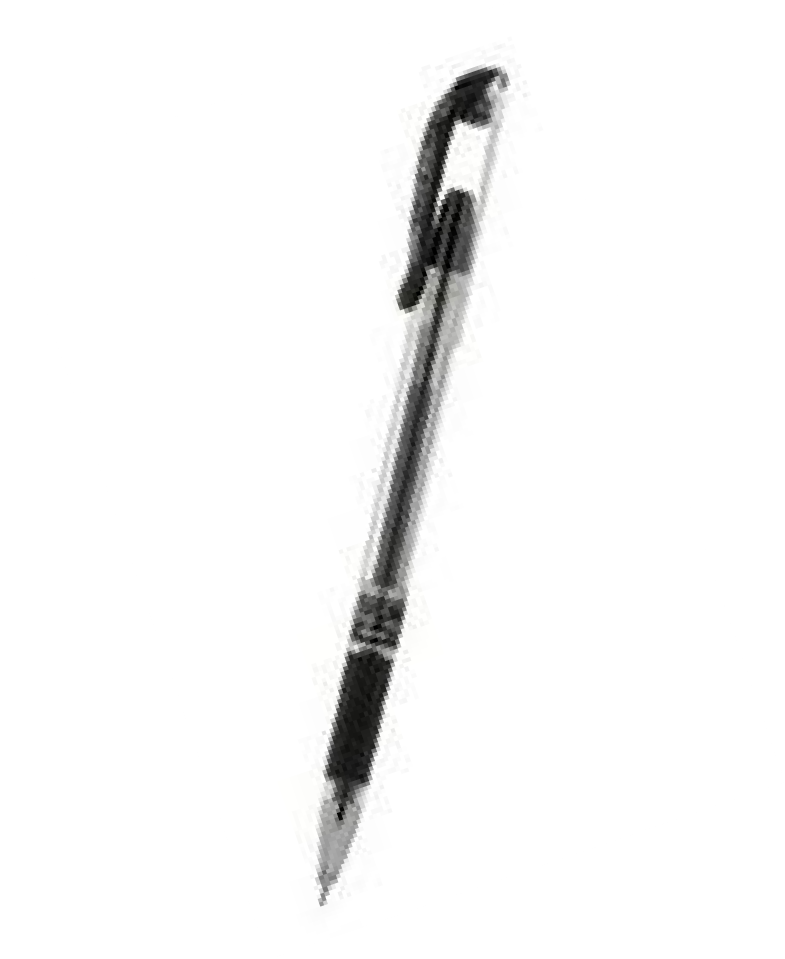 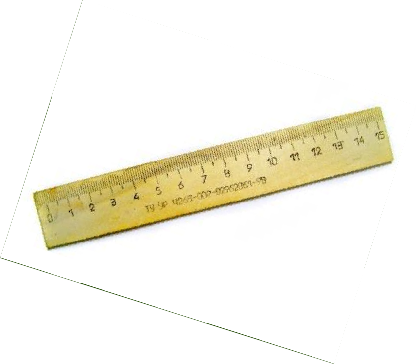 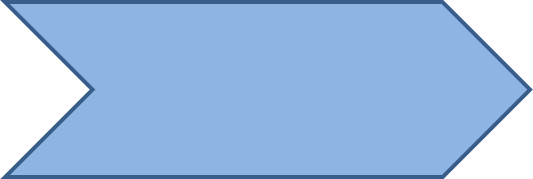 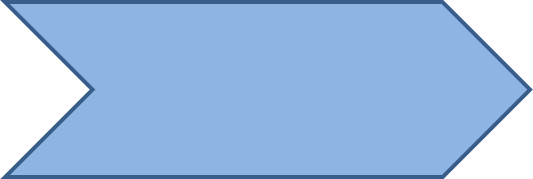 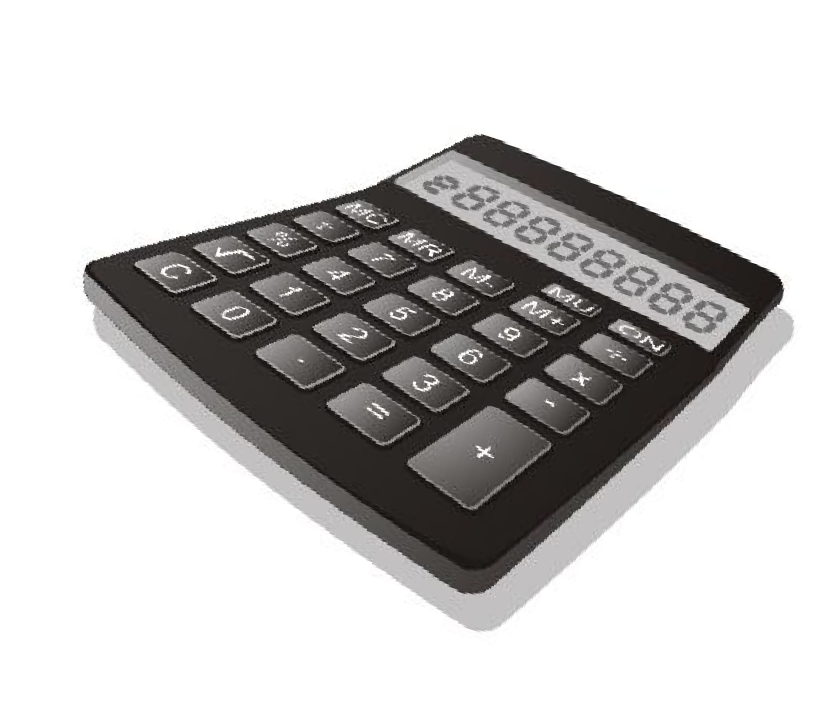 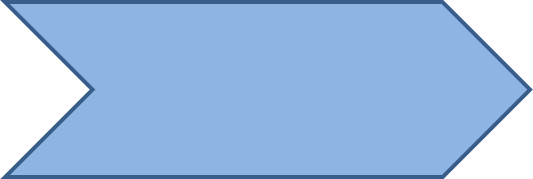 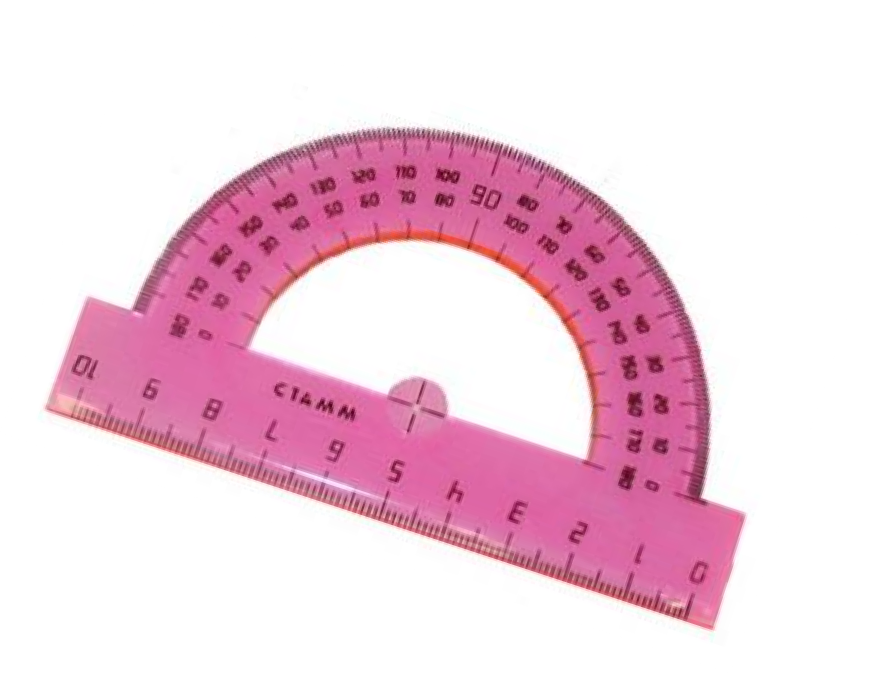 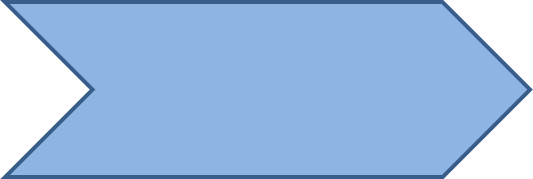 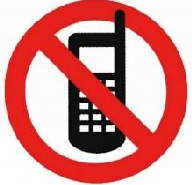 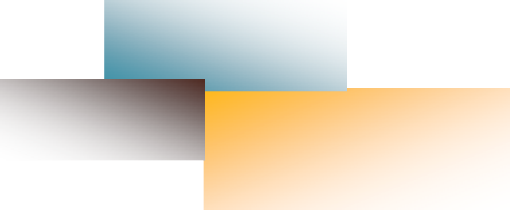 ЗАПРЕЩЕНО
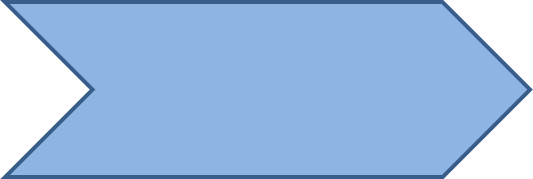 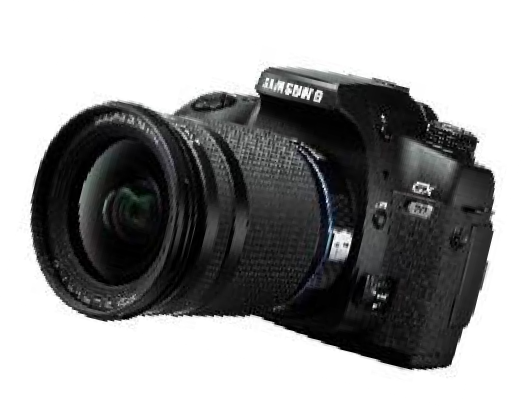 Наличие средств связи, электронно-вычислительной  техники, фото-, аудио- и видеоаппаратуры,
справочных материалов, письменных заметок и  иных средств хранения и передачи информации


Вынос из аудиторий и ППЭ экзаменационных
материалов на бумажном или электронном
носителях, их фотографирование
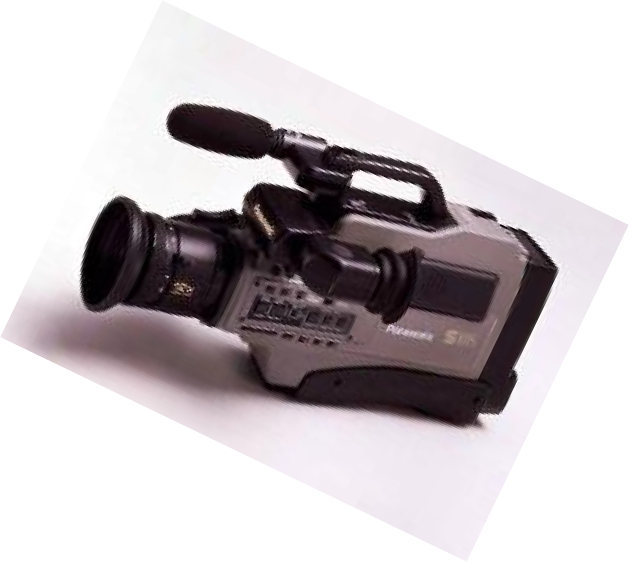 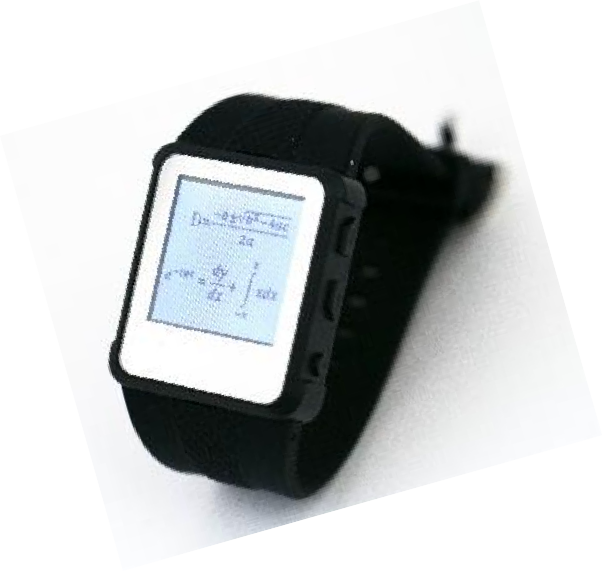 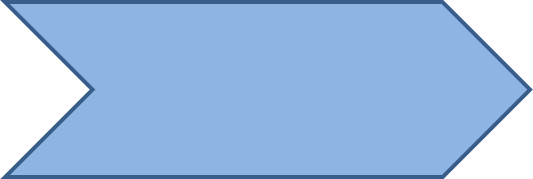 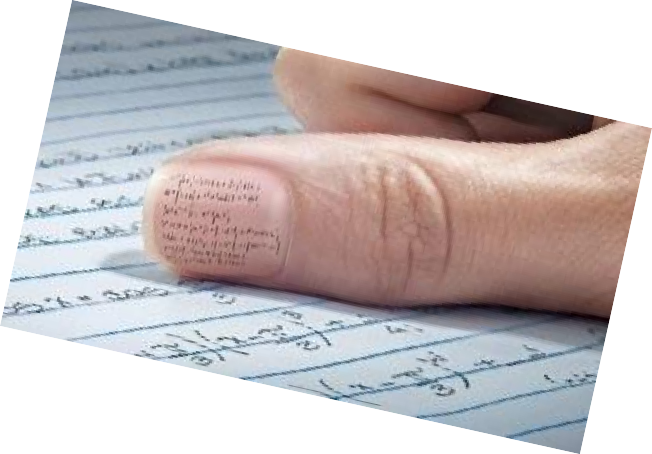 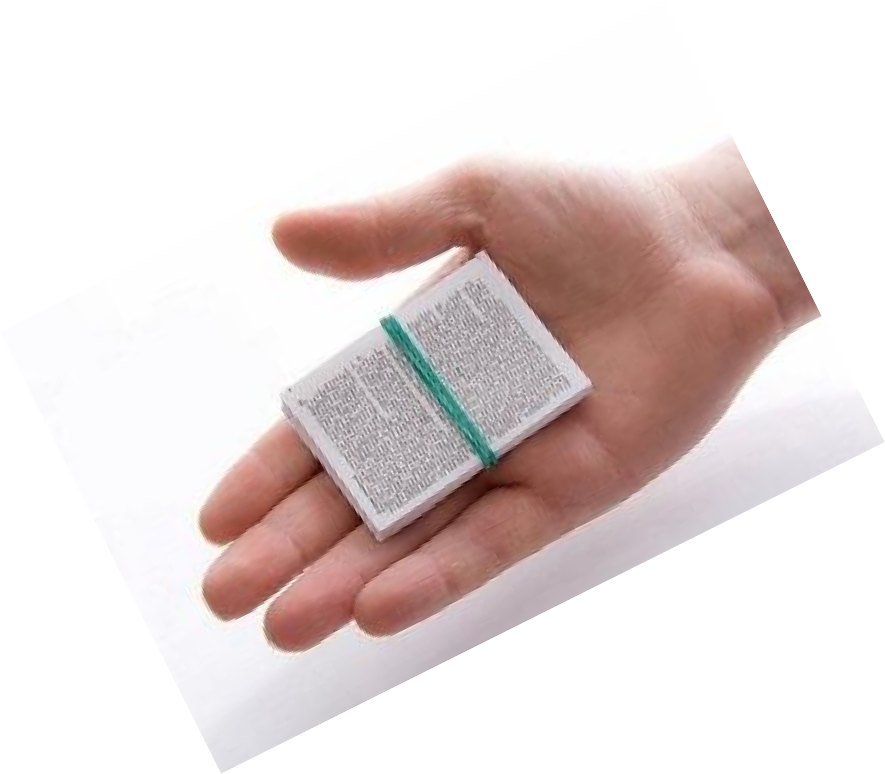 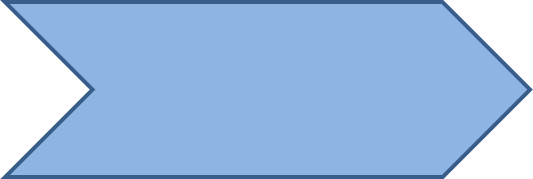 Оказание содействия другим участникам ЕГЭ, в том  числе передача им указанных средств и материалов
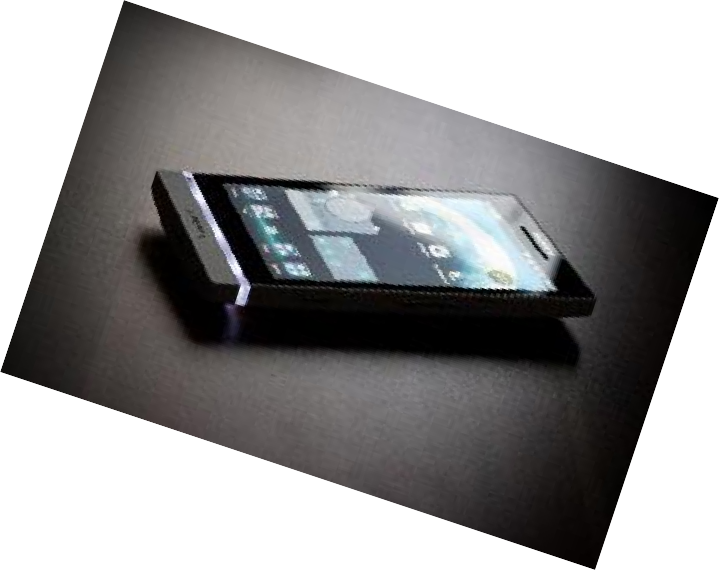 (составляется акт об удалении с экзамена)
19.01.2024
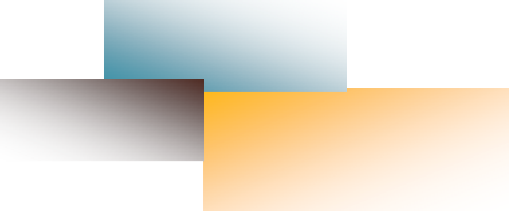 АПЕЛЛЯЦИЯ
Апелляция о нарушении установленного
порядка проведения ЕГЭ
Подаётся участником ЕГЭ в день экзамена до того, как он  покинул пункт проведения экзаменов.
Конфликтная комиссия рассматривает апелляцию не более
2-х рабочих дней с момента её подачи.
В случае удовлетворения апелляции результат ЕГЭ участника  аннулируется, ему предоставляется возможность сдать ЕГЭ  по данному предмету в другой день, предусмотренный единым  расписанием.
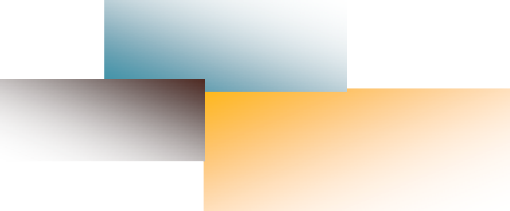 АПЕЛЛЯЦИЯ
Апелляция о несогласии с результатами ЕГЭ

Подаётся в течение 2-х рабочих дней после официального  объявления результатов экзамена.
Конфликтная комиссия рассматривает апелляцию не более
4-х рабочих дней с момента её подачи.
Результатом рассмотрения апелляции может быть:
отклонение апелляции и сохранение выставленных баллов;
удовлетворение апелляции и выставление других баллов
(как в сторону увеличения, так и в сторону уменьшения).
Оборудование ППЭ
▶	В каждой аудитории не более 15 участников ЕГЭ.
▶	Каждому выделяется отдельное	рабочее место.
▶	Выделяется аудитория для личных вещей.
▶ Аудитории оборудуются средствами видеонаблюдения (записи хранятся до 1 марта года, следующего за годом проведения экзамена). 
    Для учащихся с ОВЗ, инвалидов специализированный принцип рассадки  (подтверждение документально).
▶
19.01.2024
Результаты государственной
итоговой аттестации признаются  удовлетворительными в случае, если
выпускник по обязательным
общеобразовательным предметам  (русский язык и математика) при  сдаче ЕГЭ набрал количество баллов  не ниже минимального
19.01.2024
Возможна перепроверка отдельных  экзаменационных работ до 1 марта года,  следующего за годом проведения экзамена  Отслеживание участников ГИА «зоны риска».

При выявлении до 1 марта года, следующего за  годом проведения экзамена, Рособрнадзором  случаев нарушения Порядка участниками ЕГЭ  после официального дня объявления их
результатов председатель ГЭК принимает решение
о приостановке действия указанных результатов  до выяснения обстоятельств
19.01.2024
Итоговая отметка (в аттестате)
▶ Итоговая отметка – среднее арифметическое полугодовых и  годовых отметок за 10 и 11 классы 
     (правило математического  округления)
▶ Аттестат о среднем общем образовании и приложение к нему  выдаются лицам, завершившим обучение по образовательным  программам среднего общего образования и успешно  прошедшим ГИА
19.01.2024
Итоговая отметка (в аттестате)
▶ Аттестат о среднем общем образовании с отличием и приложение  к нему выдаются выпускникам, завершившим обучение по  образовательным программам среднего общего образования,  имеющим итоговые отметки «отлично» по всем учебным  предметам учебного плана, изучавшимся на уровне среднего  общего образования, успешно прошедшим ГИА (без учета  результатов, полученных при прохождении повторной ГИА) и  набравшим:
не менее 70 баллов на ЕГЭ соответственно по русскому языку и  математике профильного уровня или 5 баллов на ЕГЭ по  математике базового уровня
19.01.2024
Выдача медали
«За особые успехи в учении»
Медаль «За особые успехи в учении» I степени вручается лицам, завершившим освоение образовательных  программ среднего общего образования в организациях, осуществляющих образовательную деятельность по имеющим гос.аккредитацию образовательным программам среднего общего образования, имеющим итоговые оценки  успеваемости «отлично» по всем учебным предметам, изучавшимся в  соответствии с учебным планом,  успешно прошедшим государственную итоговую аттестацию (без учета результатов, полученных при прохождении повторно ГИА) и набравшим:
Не менее 70 баллов на ЕГЭ по учебному предмету «Русский язык» и не менее 70 баллов на ЕГЭ по одному из сдаваемых учебных предметов, либо 5 баллов на ЕГЭ по учебному предмету «Математика» базового уровня (для выпускников, сдающих только учебные предметы «Русский язык» и «Математика» базового уровня);
Медаль «За особые успехи в учении» II степени вручается выпускникам, имеющим по всем учебным предметам, изучавшимся в  соответствии с учебным планом,  итоговые оценки успеваемости «отлично» и не более двух оценок «хорошо», успешно прошедшим ГИА (без учета результатов, полученных при прохождении повторно ГИА) и набравшим:
Не менее 60 баллов на ЕГЭ по учебному предмету «Русский язык» и не менее 60 баллов на ЕГЭ по одному из сдаваемых учебных предметов, либо 5 баллов на ЕГЭ по учебному предмету «Математика» базового уровня (для выпускников, сдающих только учебные предметы «Русский язык» и «Математика» базового уровня).
Порядок и условия выдачи медалей«За особые
 успехи в учении» I и II степеней  утв. приказом 
Минпросвещения РФ  от 29.09.2023г. N 730 (зарег.  в Минюсте РФ 27.10.2023 г.  N 75758):


"Медаль "За особые успехи в учении" II степени вручается
выпускникам... не менее 60 баллов на ЕГЭ по учебному предмету
"Русский язык"; не менее 60 баллов на ЕГЭ по одному из сдаваемых  учебных предметов", - сказано в документе.
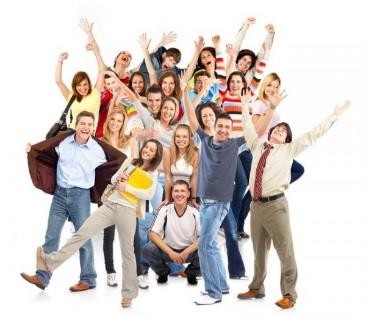 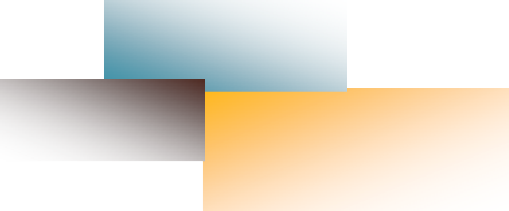 КАК ВЫБРАТЬ ВУЗ?
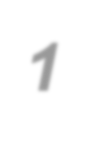 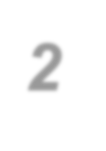 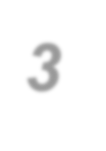 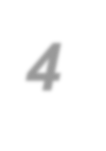 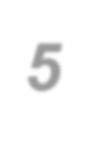 19.01.2024
В	КАЧЕСТВЕ		РЕЗУЛЬТАТОВ  ВСТУПИТЕЛЬНЫХ	ИСПЫТАНИЙ  ВУЗ МОЖЕТ ЗАСЧИТЫВАТЬ:

Результаты ЕГЭ
Результаты всероссийской олимпиады.
Результаты олимпиад, включенных в  перечень!
Портфолио, подтвержденное документально
Результаты ГТО
19.01.2024
Результаты государственной  итоговой аттестации
2023 года
11 класс
19.01.2024
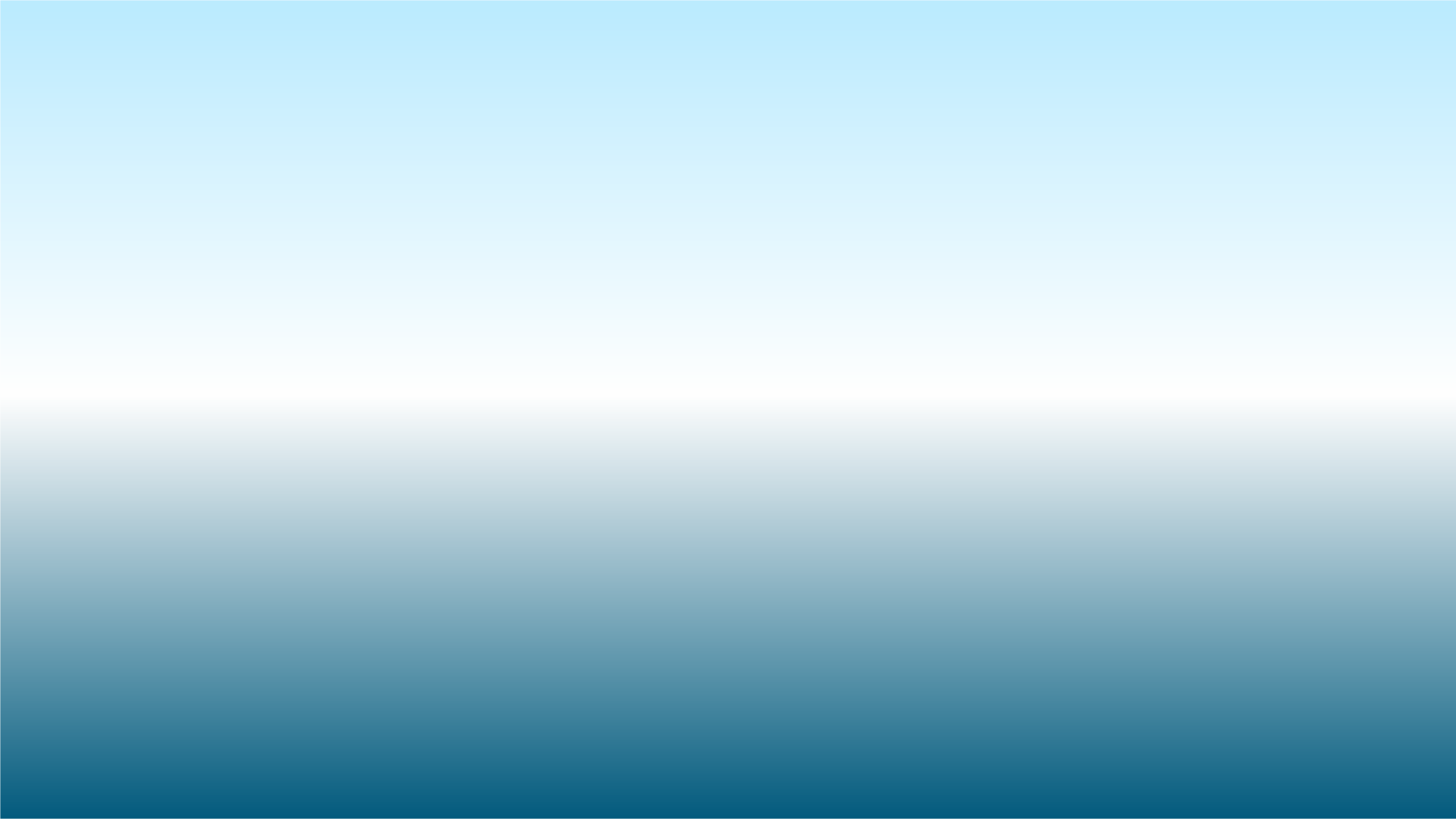 ЕГЭ 2023
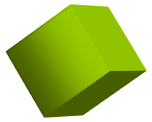 1
11 выпускников
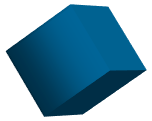 2
11 сдали ГИА
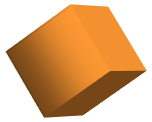 3
4 выпускника на «4» и «5»
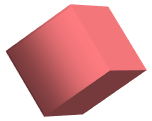 4
нет золотых медалистов (в 2022 - 1)
19.01.2024
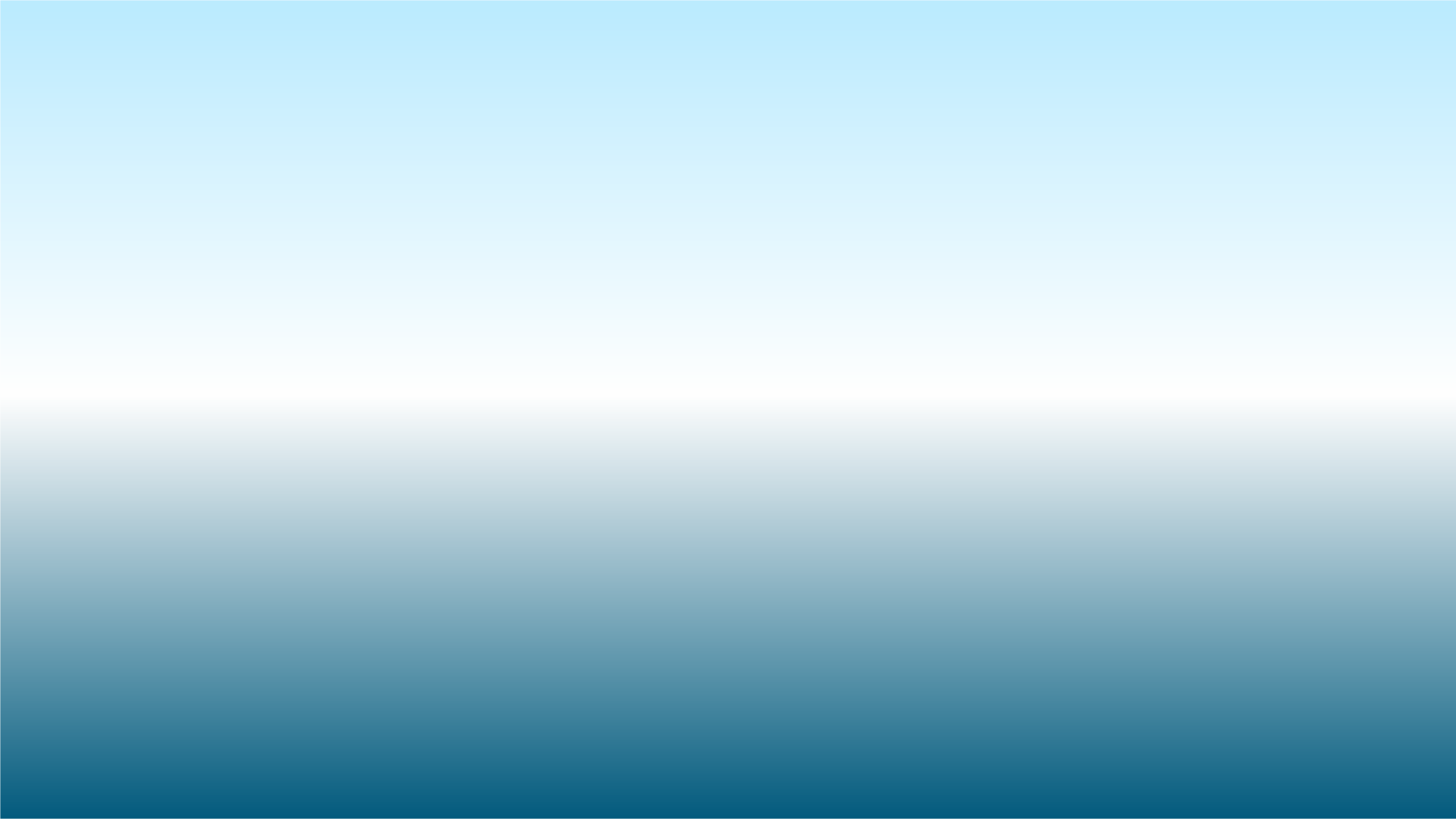 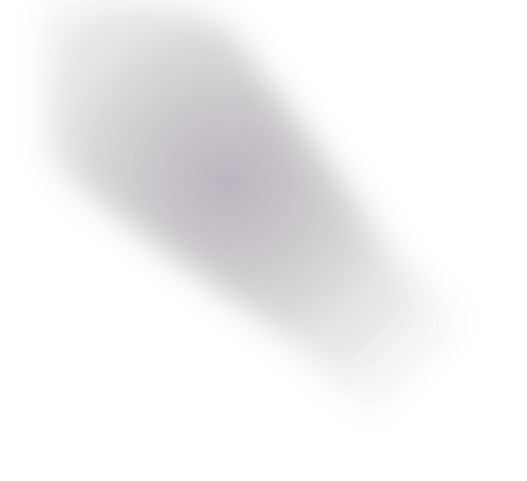 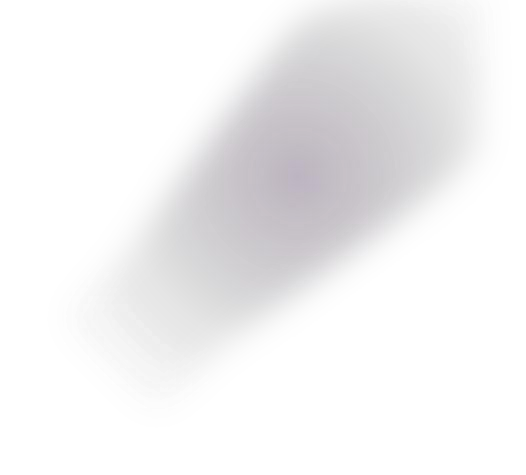 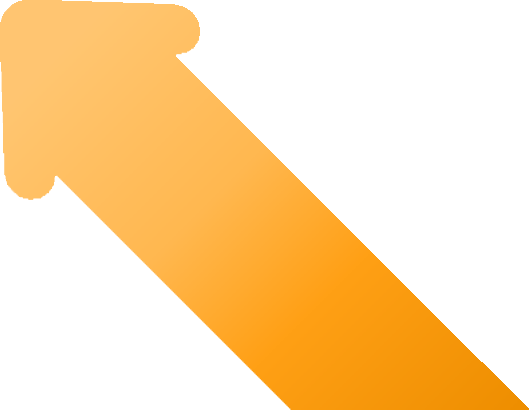 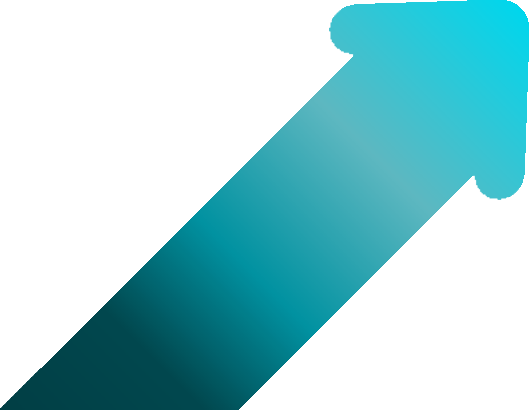 Кол-во
участников
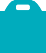 Средний  балл
11
100%
59
по городу: 67,0
по области: 65,3
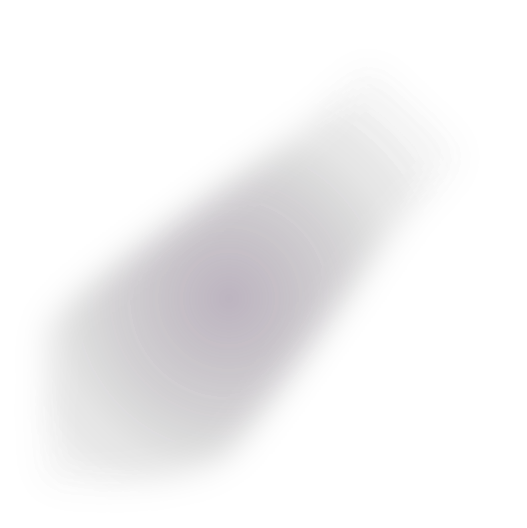 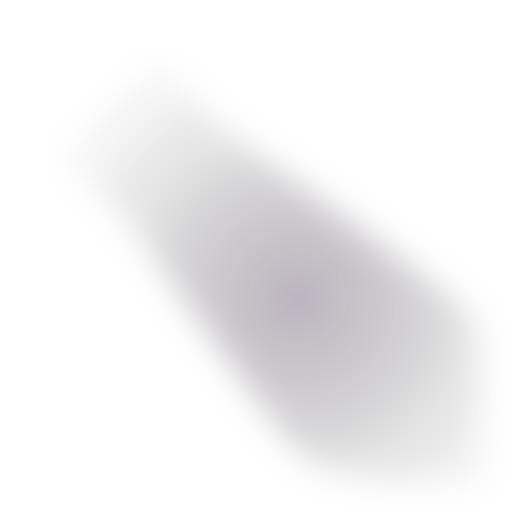 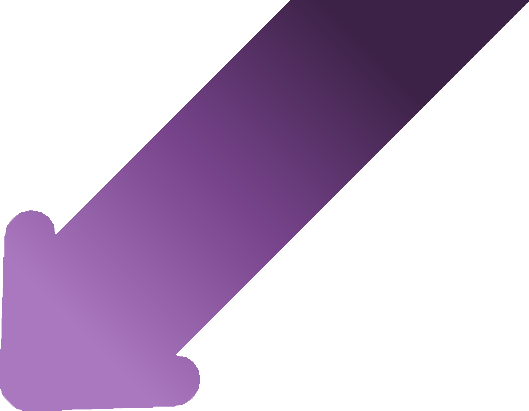 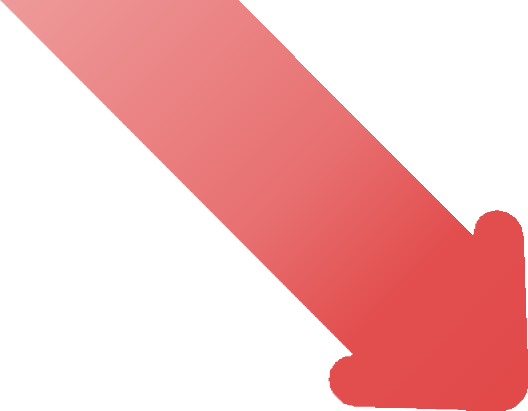 РУССКИЙ ЯЗЫК
Максимальный балл
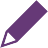 11
72
Сдали
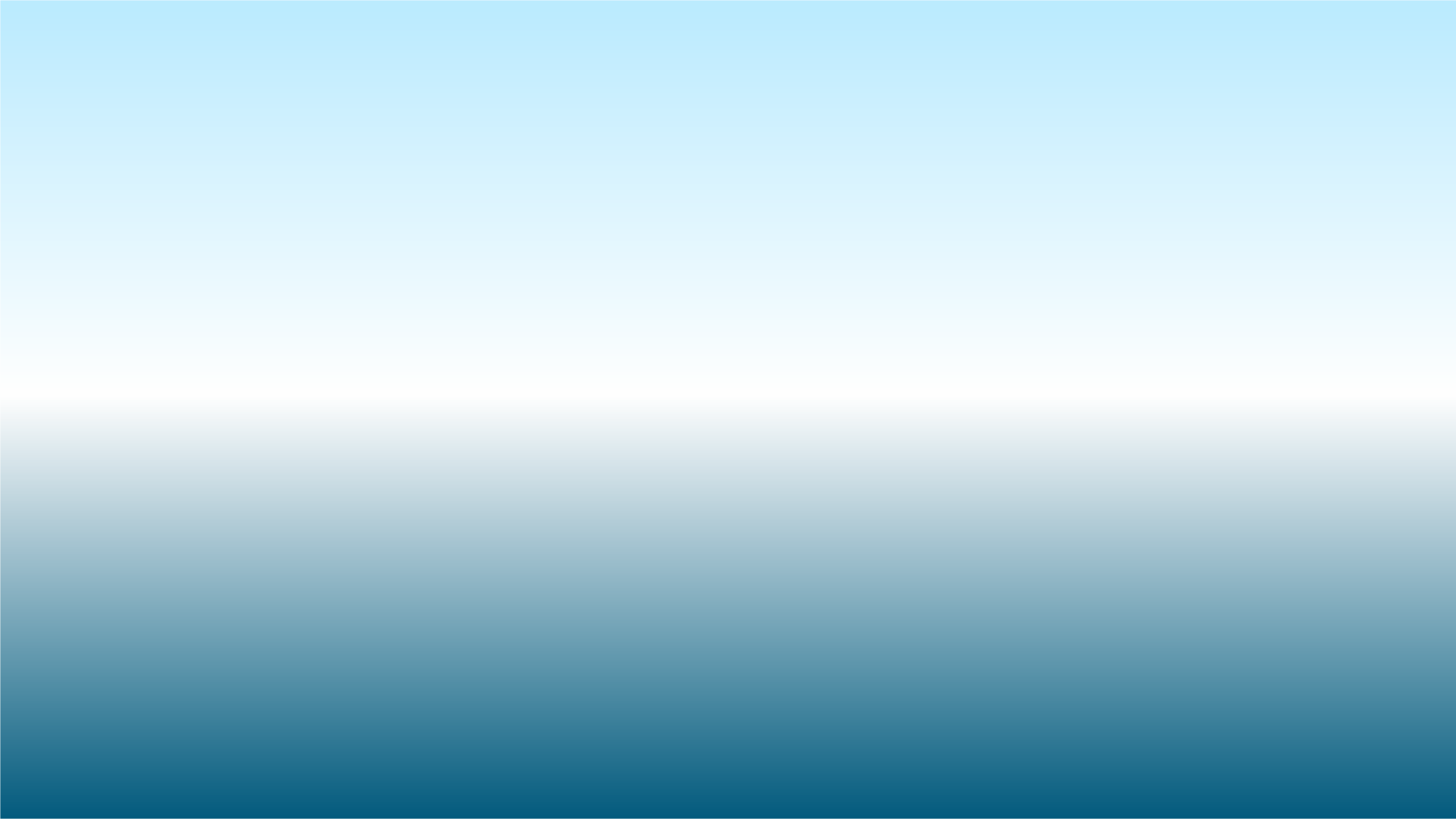 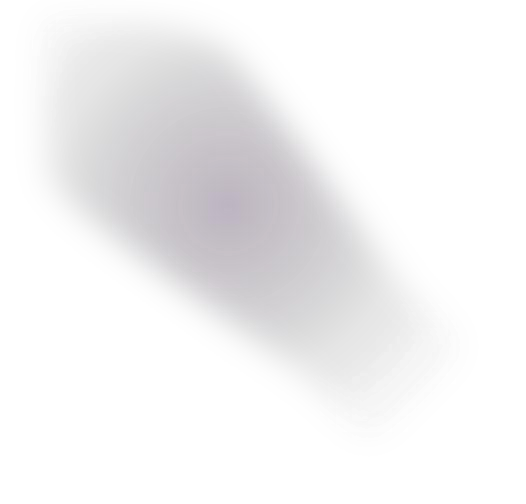 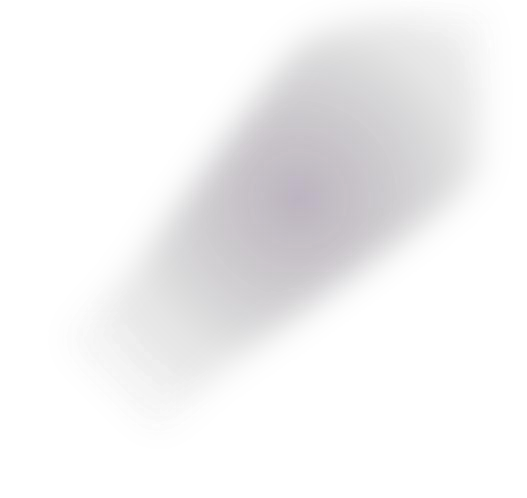 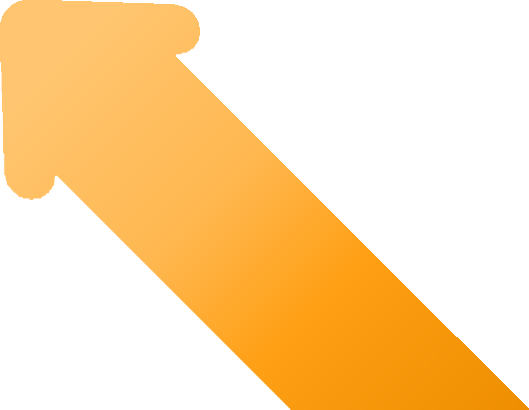 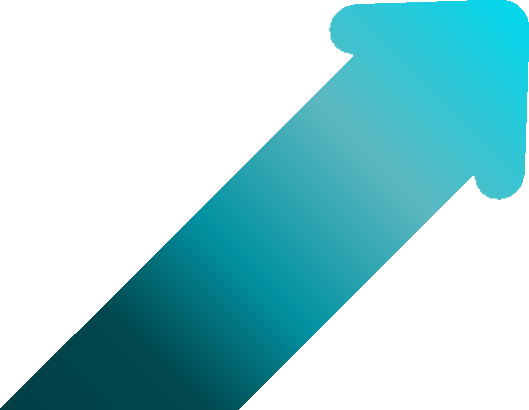 Кол-во
участников
Средний  балл
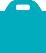 4
36,4%
59
по городу: 50,4
по области: 49,1
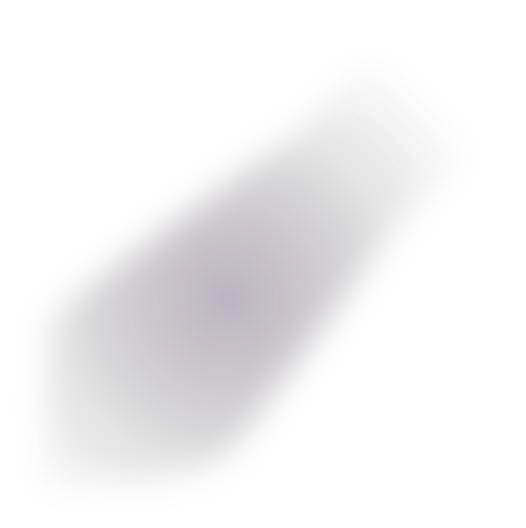 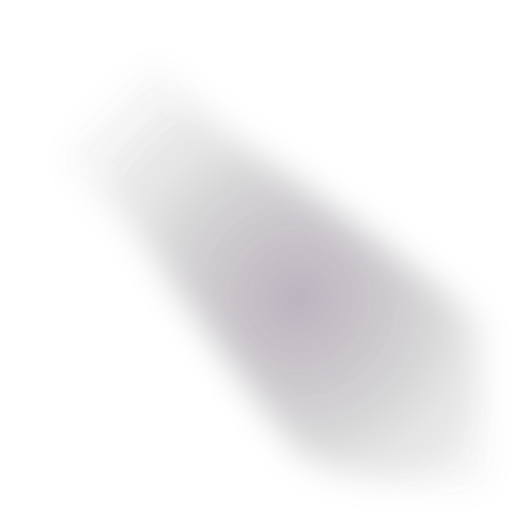 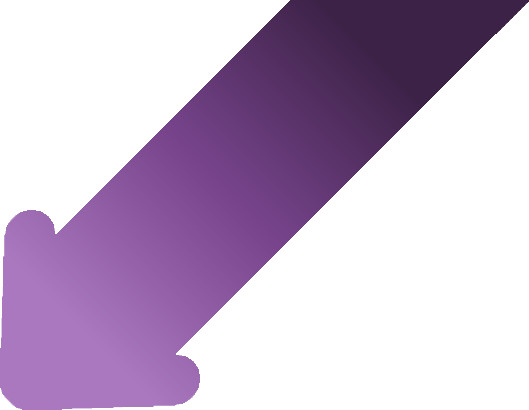 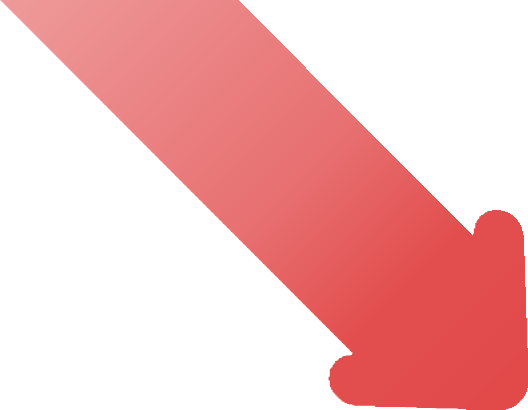 МАТЕМАТИКА (профиль)
Максимальный балл
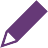 72
4
Сдали
19.01.2024
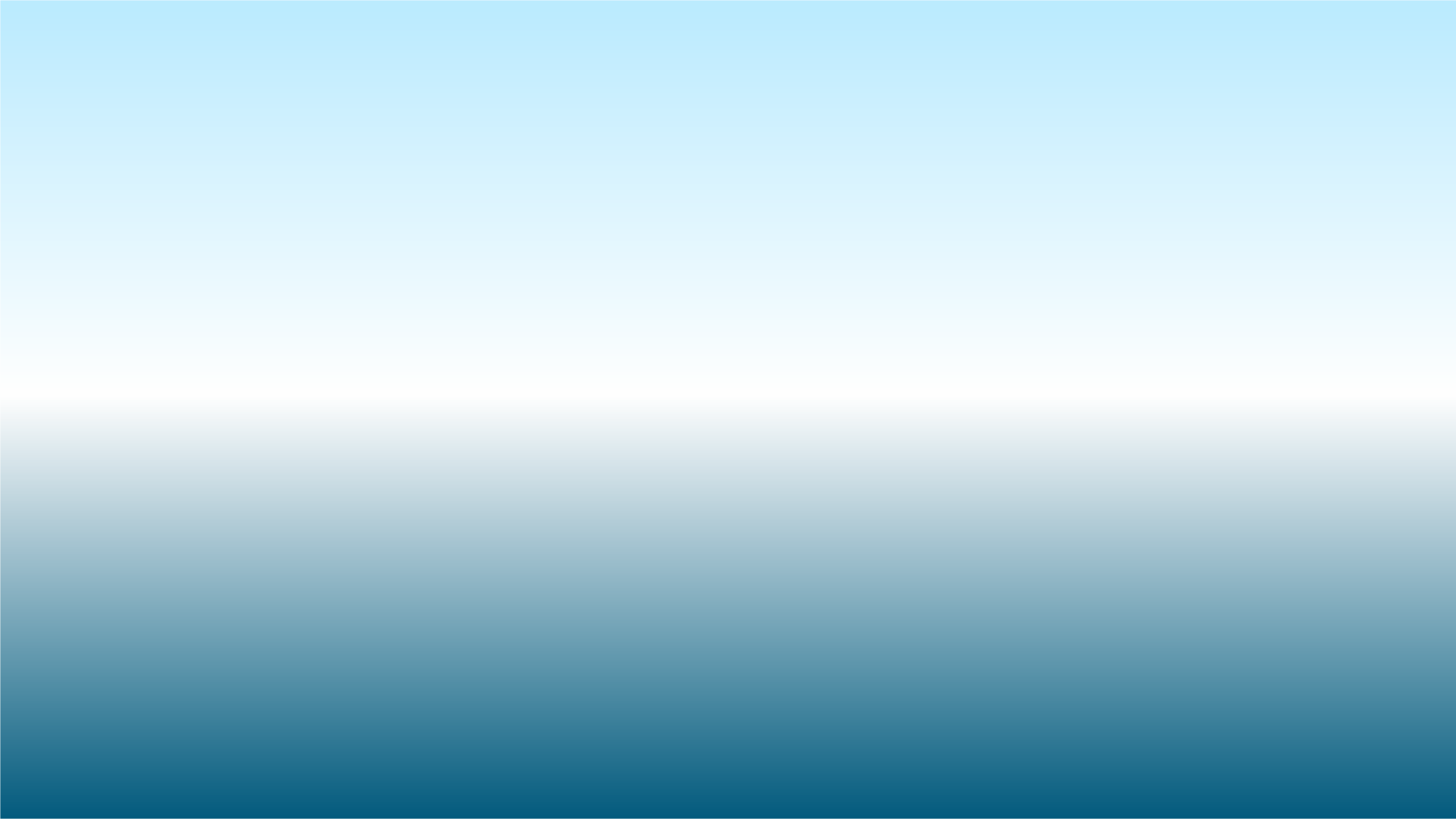 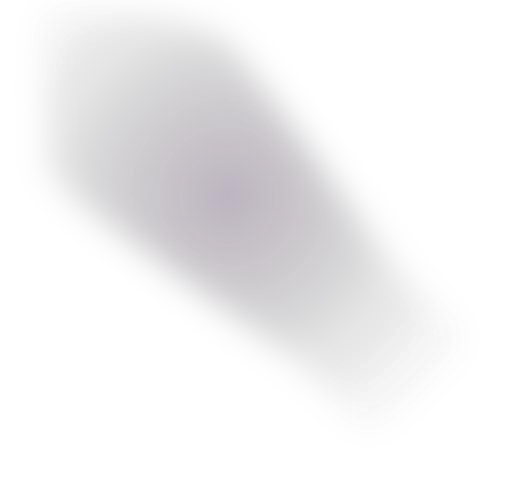 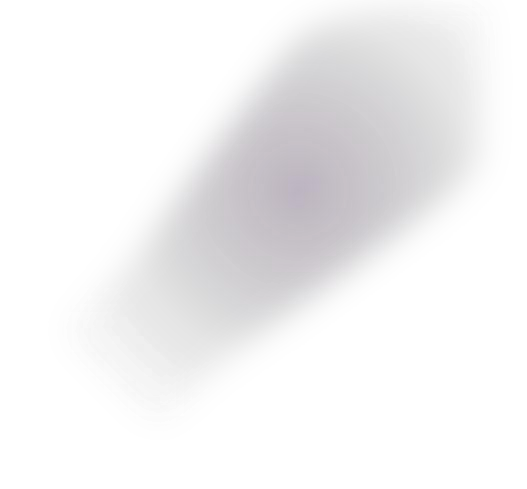 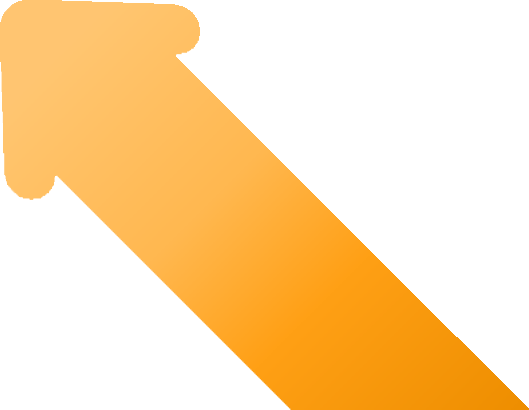 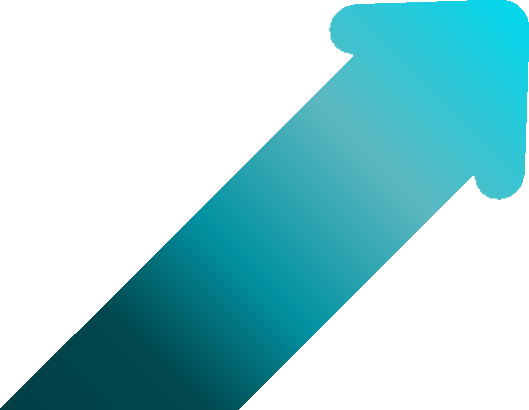 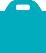 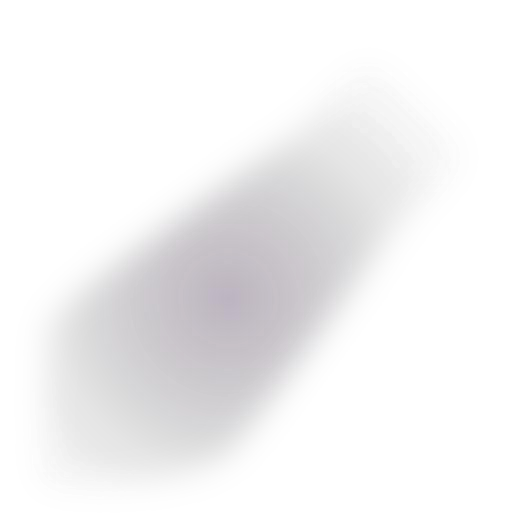 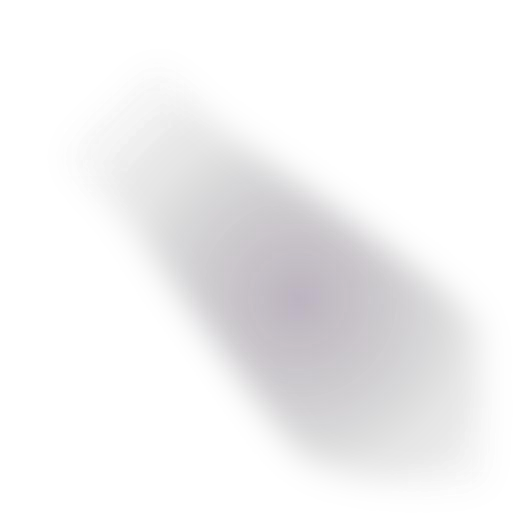 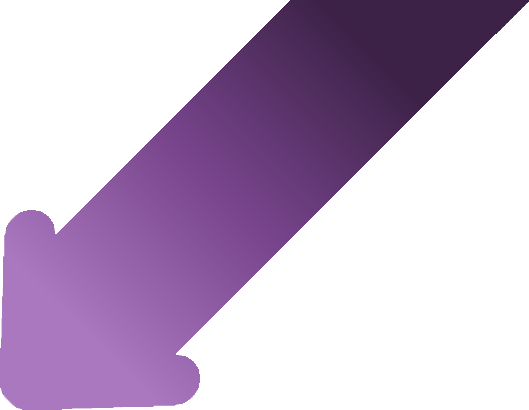 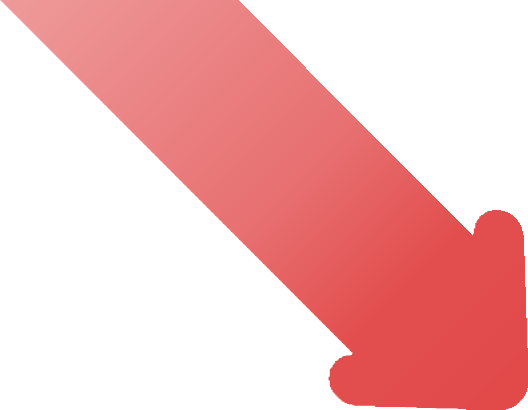 Кол-во
участников
Средний  балл
7
63,6%
4,4
по области: 4,0
по городу: 4,2
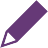 МАТЕМАТИКА (база)
Оценка «5»
7
(100%)
4
43%
Сдали
19.01.2024
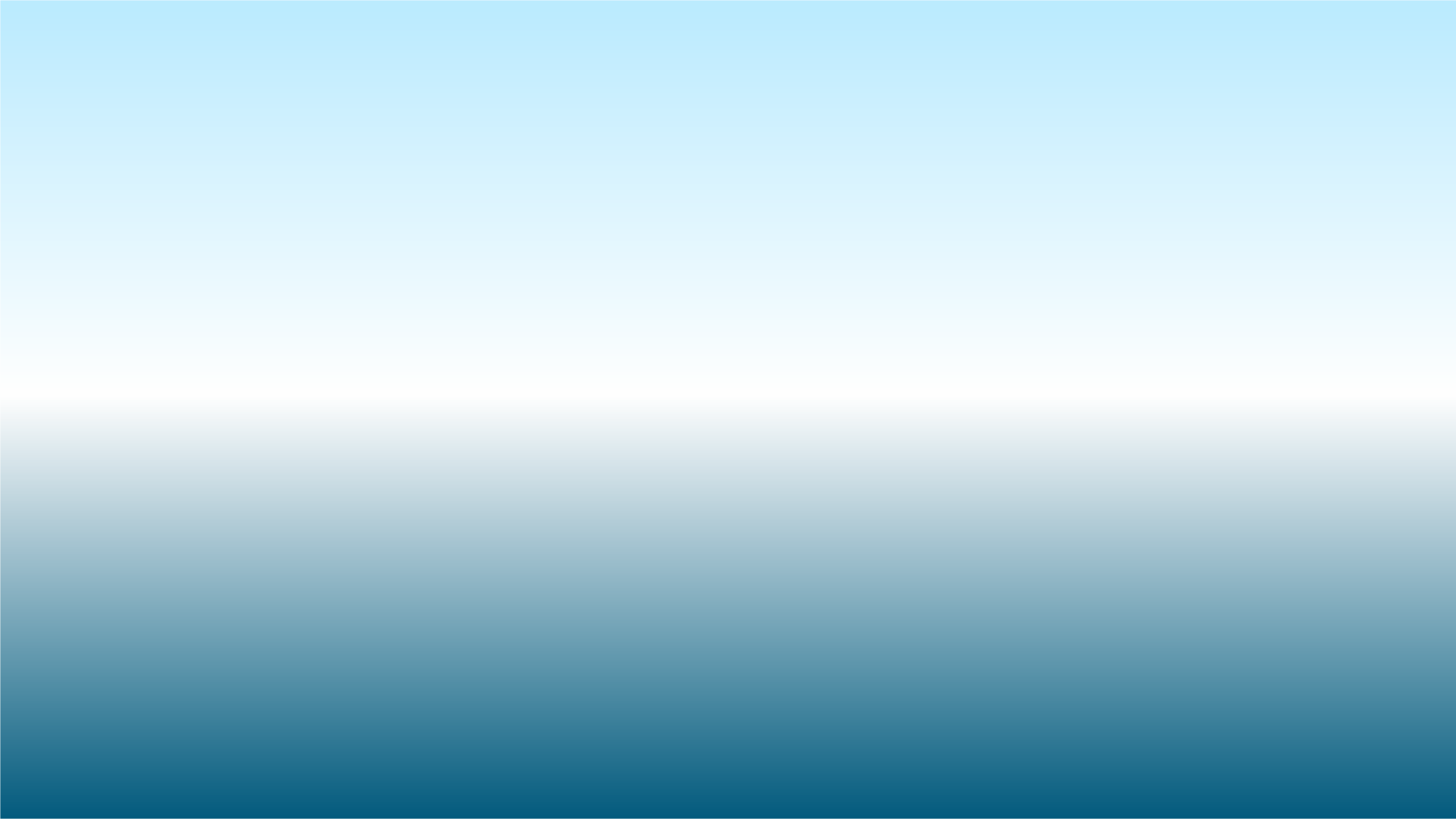 Экзамены по выбору
Всего: 11 выпускник 
Допущено: 11 выпускников
Не прошли ГИА в основной период:  0
Всего: 1051 выпускник 
Допущено: 1048 выпускников
Не прошли ГИА в основной период:  26
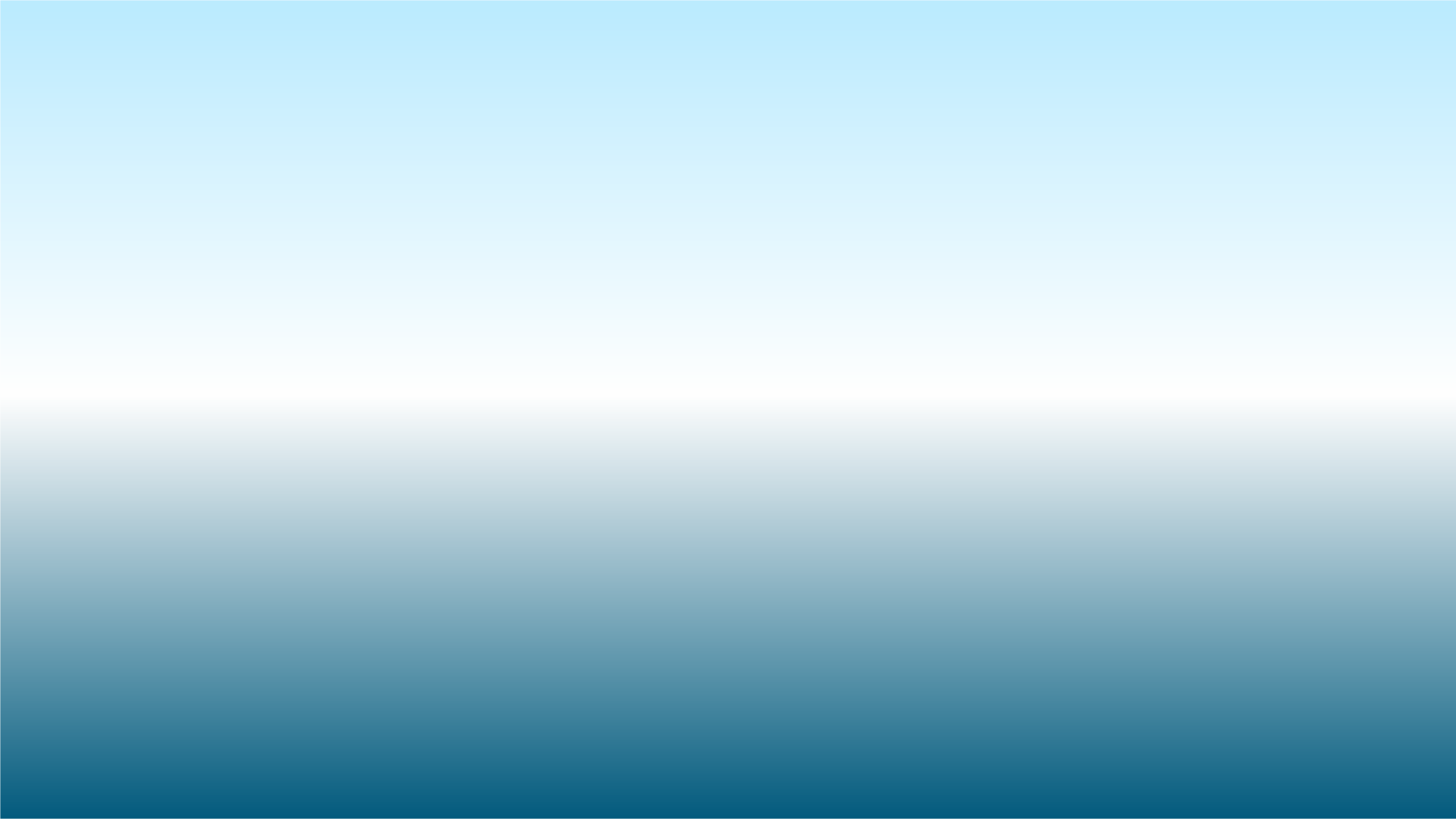 Средний балл по предметам
Минимальные баллы в некоторые университеты
19.01.2024
Информирование о ЕГЭ
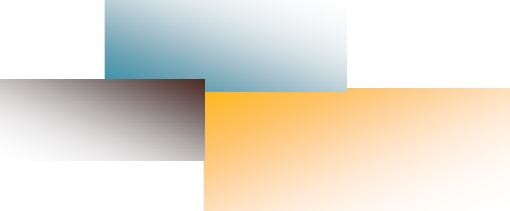 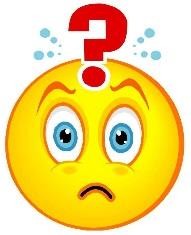 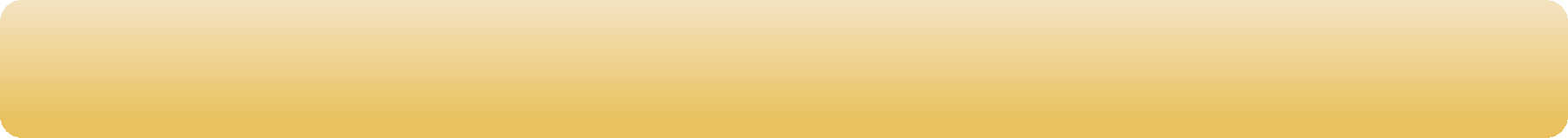 Информационный портал ЕГЭ http://ege.edu.ru/ (также можно  ознакомиться с результатами ЕГЭ)
Официальный сайт Рособрнадзора http://obrnadzor.gov.ru/

Официальный сайт Минобрнауки России http://минобрнауки.рф/
Открытый банк заданий ЕГЭ http://www.fipi.ru/content/otkrytyy-  bank-zadaniy-ege


Сайт Министерства образования Иркутской области https://irkobl.ru/sites/minobr/ege/11/ 

Сайт администрации https://obrbratsk.ru/do/ooo/gia/ 

Сайт МБОУ «СОШ №1» https://sh1-bratsk-r138.gosweb. gosuslugi.ru
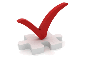 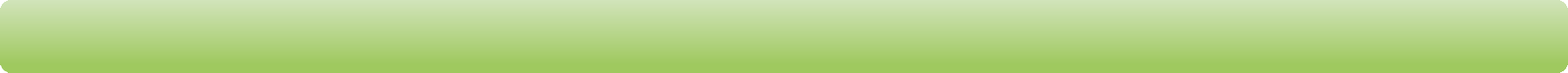 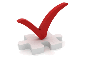 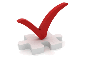 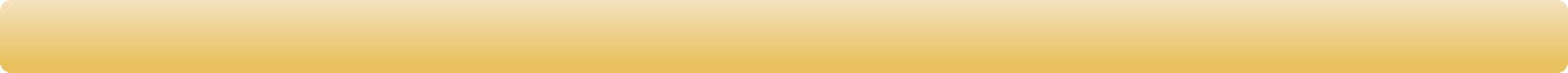 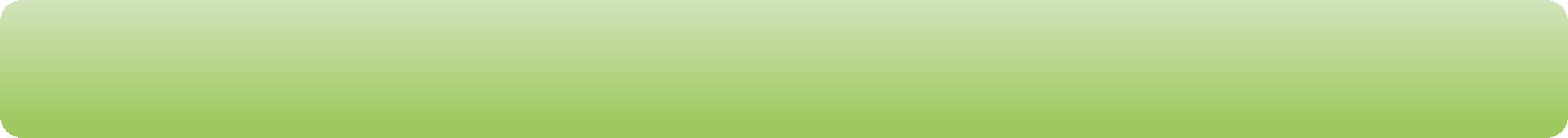 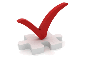 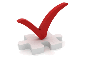 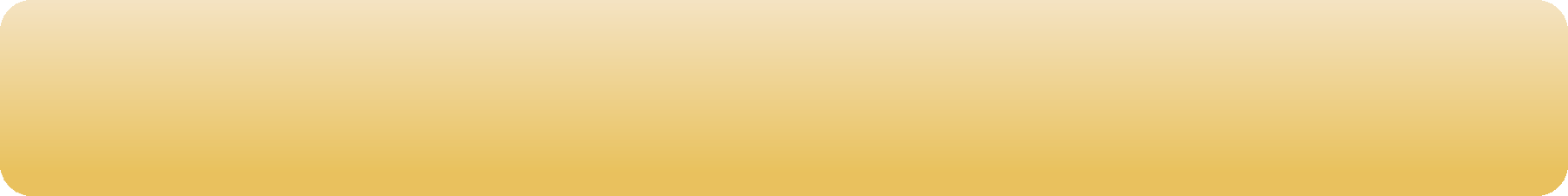 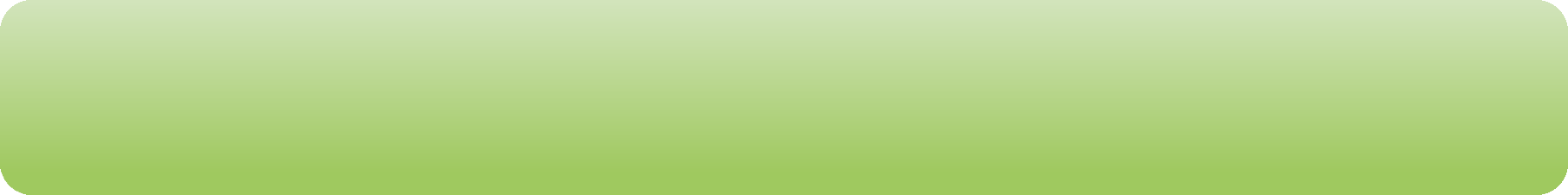 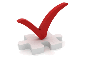 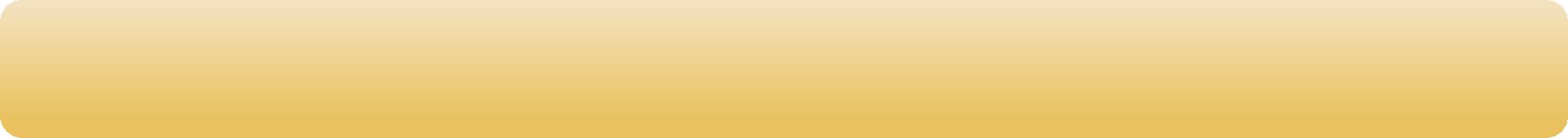 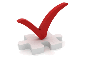 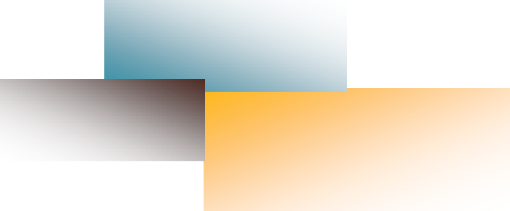 Каждый обучающийся или родитель,  столкнувшийся с проблемами по вопросам
ЕГЭ, может позвонить по телефону:
+7 (495) 104-68-38
«Телефон доверия ЕГЭ»
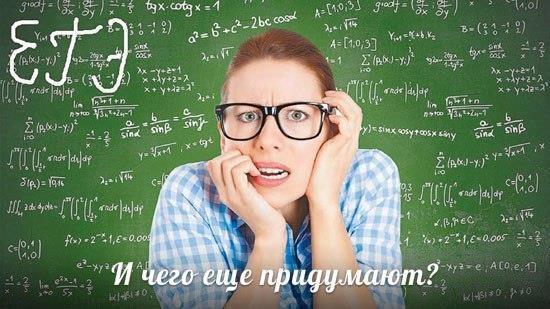 19.01.2024